Beholding the Lord through His Word – Part 4
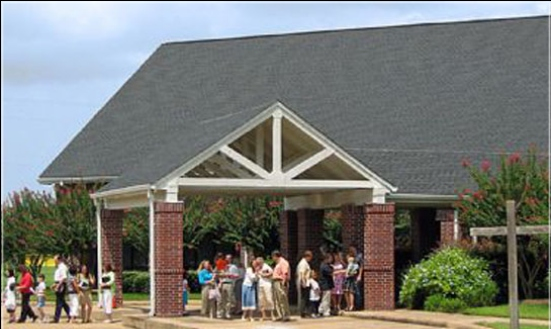 Jim McGowan, Th.D.Sugar Land Bible Church08-06-2017.
This presentation was compiled using resources obtained from Dr. Vern Peterman, Holly Hills Bible Church – Used with permission.
Beholding the Lord through His word
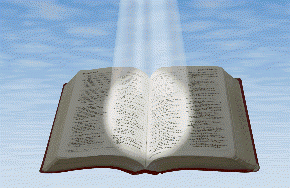 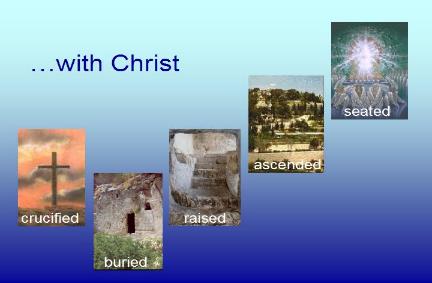 Seeing
the Living Word of God
in the written word of God
Beholding the Lord through His word
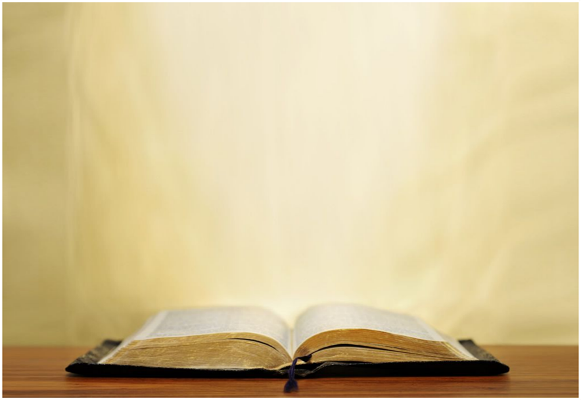 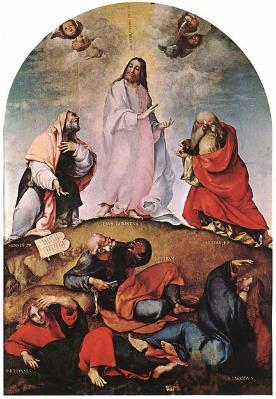 2 Corinthians 3:18 (NASB95)
“But we all… beholding… the glory of the Lord”
John 1:14 (NASB95)
“we saw His glory…full of grace and truth” (cf. 1:1-18)
Seeing
the Living Word of God
in the written word of God
Beholding the Lord through His word
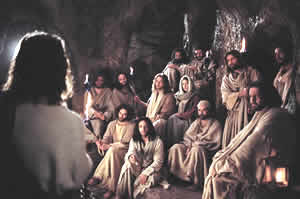 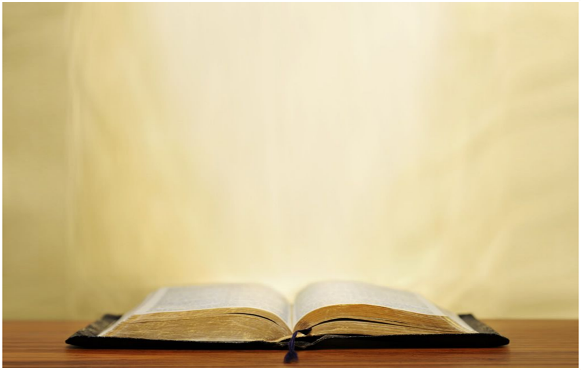 1 John 1:1-4 (NASB95)
“we have seen with our eyes…the Word of Life”
Hebrews 12:2 (NASB95)
“fixing our eyes on Jesus” (cf. 12:1-2)
Seeing
the Living Word of God
in the written word of God
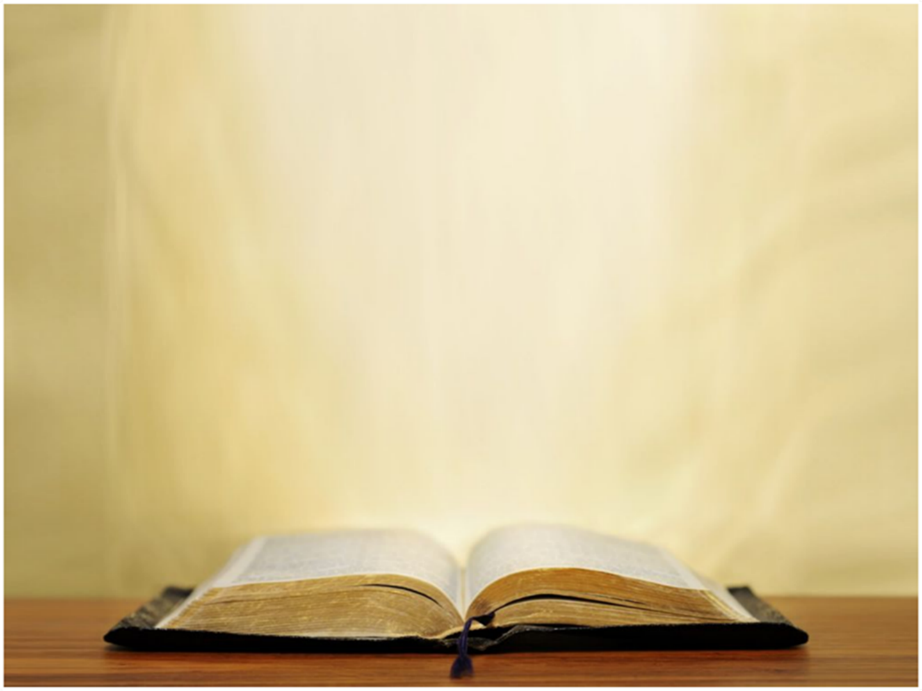 Hebrews 12:1–2 (NASB95) 
1 Therefore, since we have so great a cloud of witnesses surrounding us, let us also lay aside every encumbrance and the sin which so easily entangles us, and let us run with endurance the race that is set before us, 2 fixing our eyes on Jesus, the author and perfecter of faith, who for the joy set before Him endured the cross, despising the shame, and has sat down at the right hand of the throne of God.
Outline
Preliminary Comments
The Book of Hebrews is Special
Historical Background Information
Functioning Temple in Jerusalem 
Backdrop of Athletic Competition
Chiasitic Pattern
Exposition
Conclusion
Outline
Preliminary Comments
The Book of Hebrews is Special
Historical Background Information
Functioning Temple in Jerusalem 
Backdrop of Athletic Competition
Chiasitic Pattern
Exposition
Conclusion
Hebrews is a very special book!
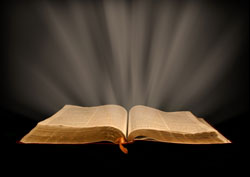 Hebrews is a very special book!
Hebrews was written to Jews, at a time when the sacrificial system in Jerusalem was still ongoing.
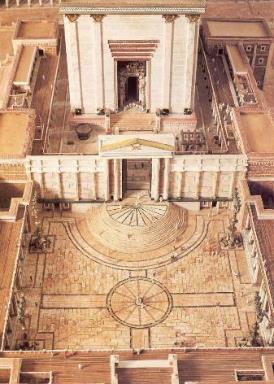 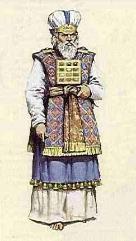 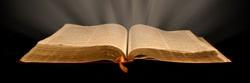 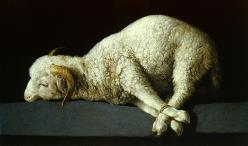 Hebrews is a very special book!
Many Jews who had become believers in Christ were being tempted to drift back under Judaism.
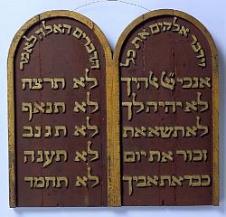 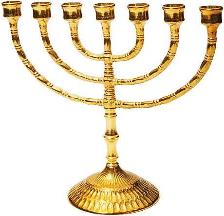 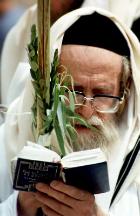 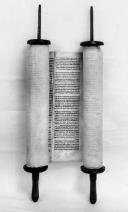 Hebrews is a very special book!
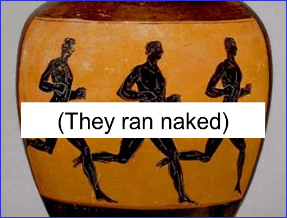 Hebrews has a ‘full cargo’ of nautical terms, and also makes active use of athletic terms, including the ones used in today’s passage: ‘and let us run with endurance the race that is set before us…’.
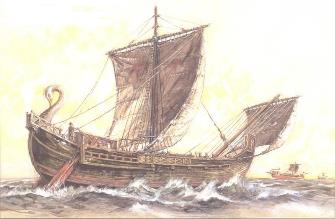 Keep your eyes on the goal
Hebrews 12:1-2 was written against a background of athletic competition, specifically running.
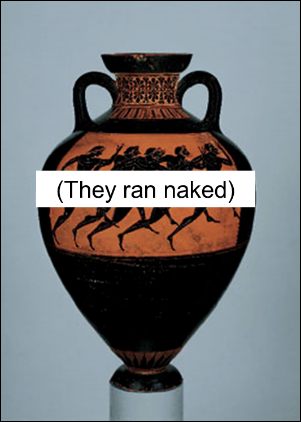 Keep your eyes on the goal
The Olympics began in 776 BC, & later on even involved a number of Jews, in varying degrees.
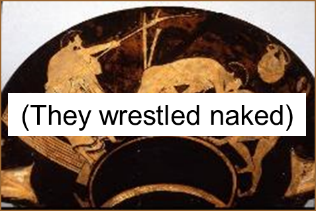 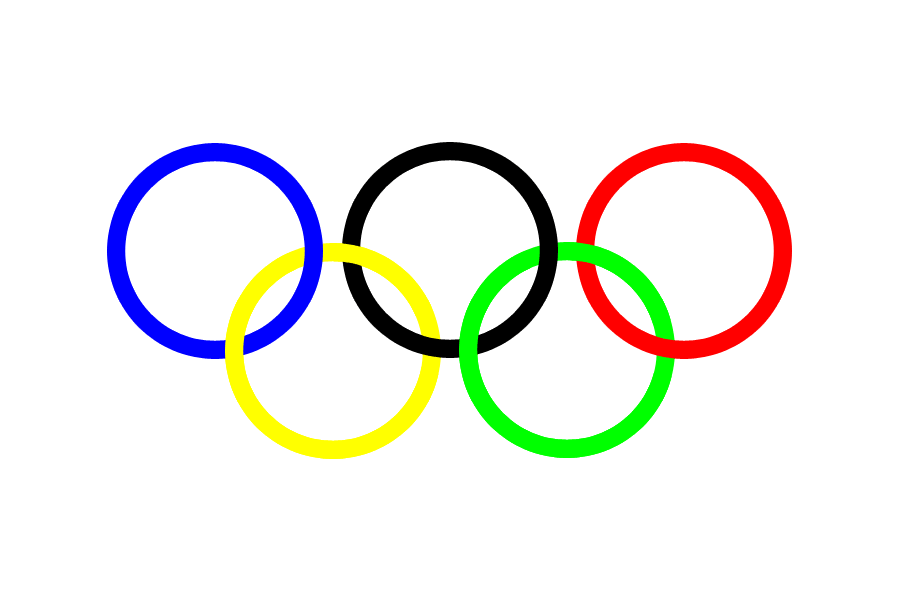 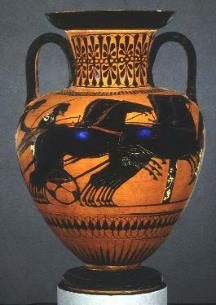 THE MILITARY PROGRESSION & EMPIRE OF ALEXANDER THE GREAT
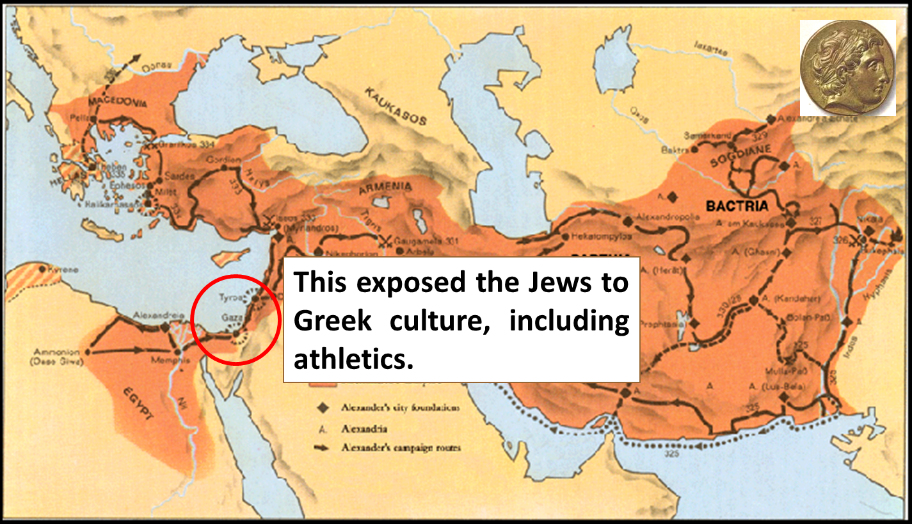 Keep your eyes on the goal
In 12 BC Herod the Great, ruler of Israel, provided substantial financial support for the Olympics, paid for by taxing Jews.
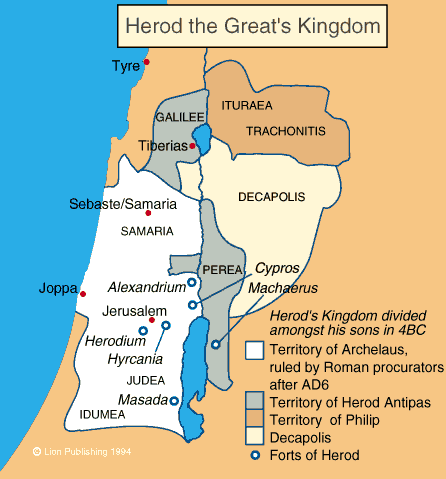 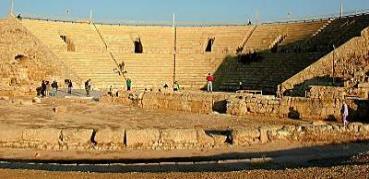 Keep your eyes on the goal
Hebrews was written to Jews living in the Gentile lands, where athletics  was  priority.
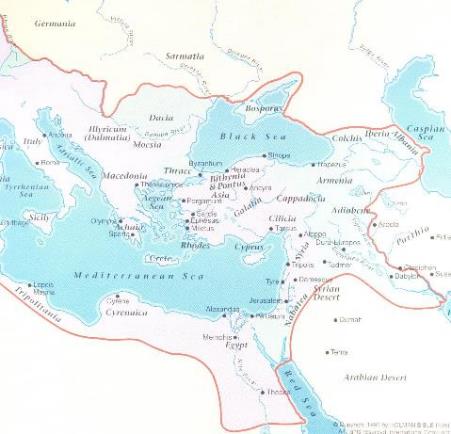 Outline
Preliminary Comments
The Book of Hebrews is Special
Historical Background Information
Functioning Temple in Jerusalem 
Backdrop of Athletic Competition
Chiasitic Pattern
Exposition
Conclusion
Jesus, the center of Hebrews 12:1-2
1 Therefore, since we have so great a cloud of witnesses surrounding us, let us also lay aside every encumbrance and the sin which so easily entangles us, and let us run with endurance the race that is set before us, 2 fixing our eyes on
 
Jesus,
 
the author and perfecter of faith, who for the joy set before Him endured the cross, despising the shame, and has sat down at the right hand of the throne of God.
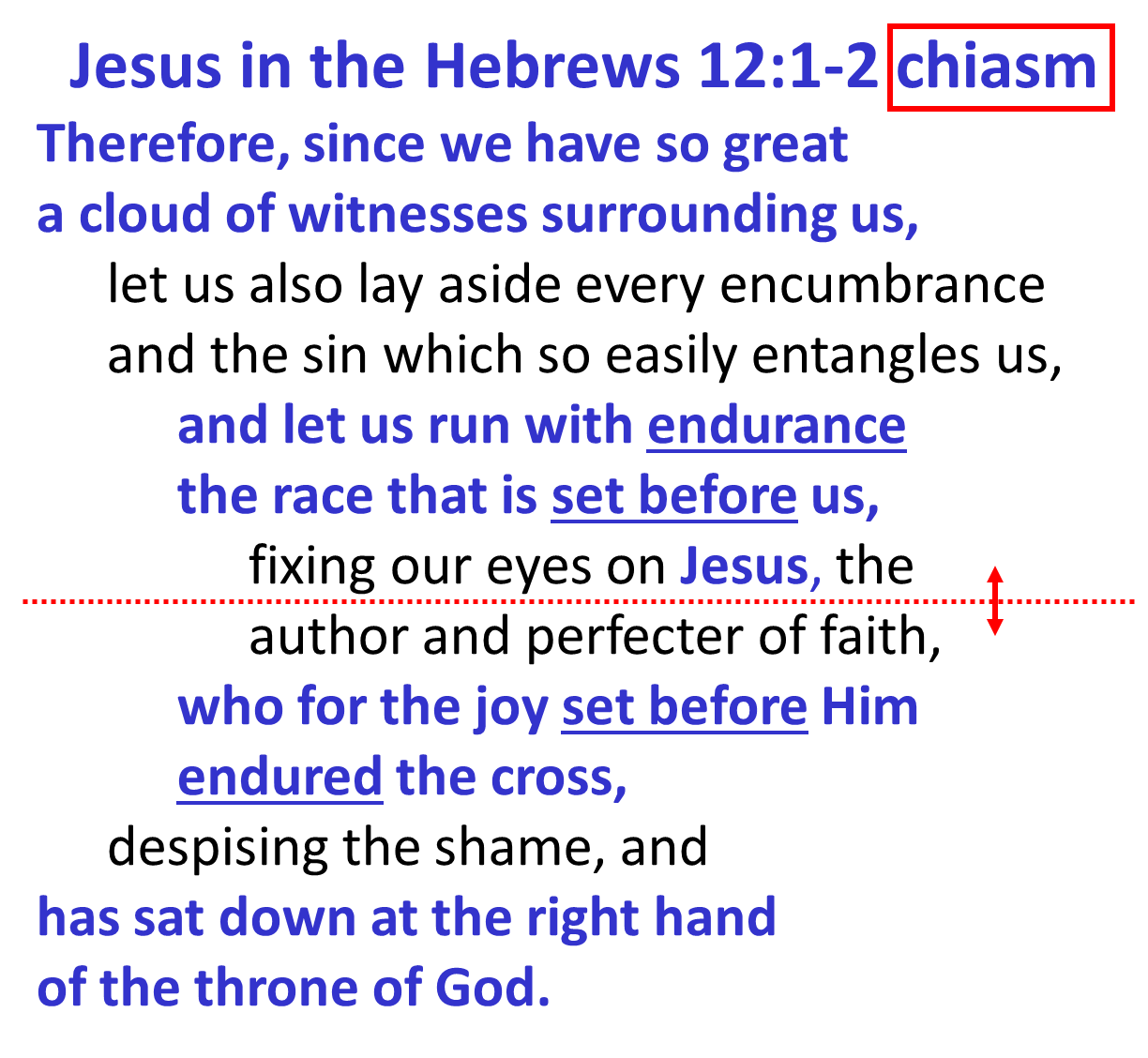 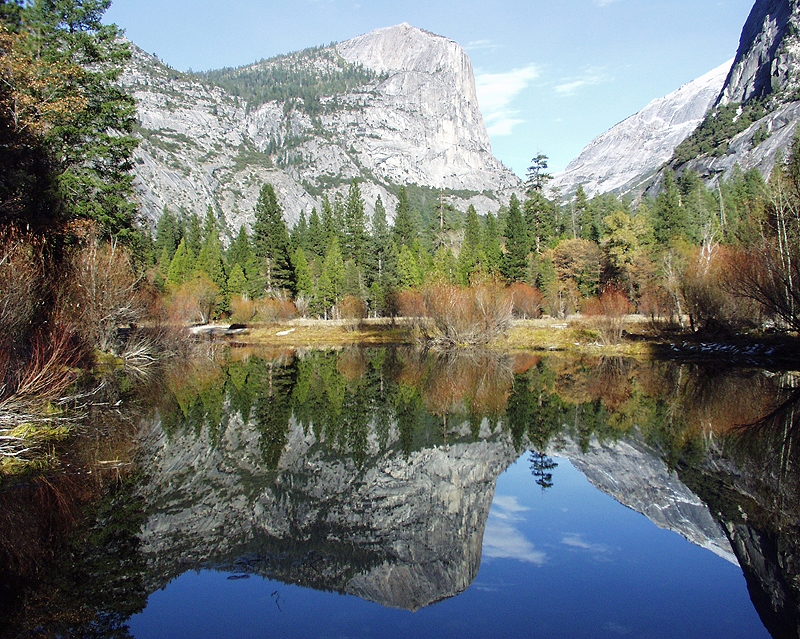 Chiasm: a mirror image in written form
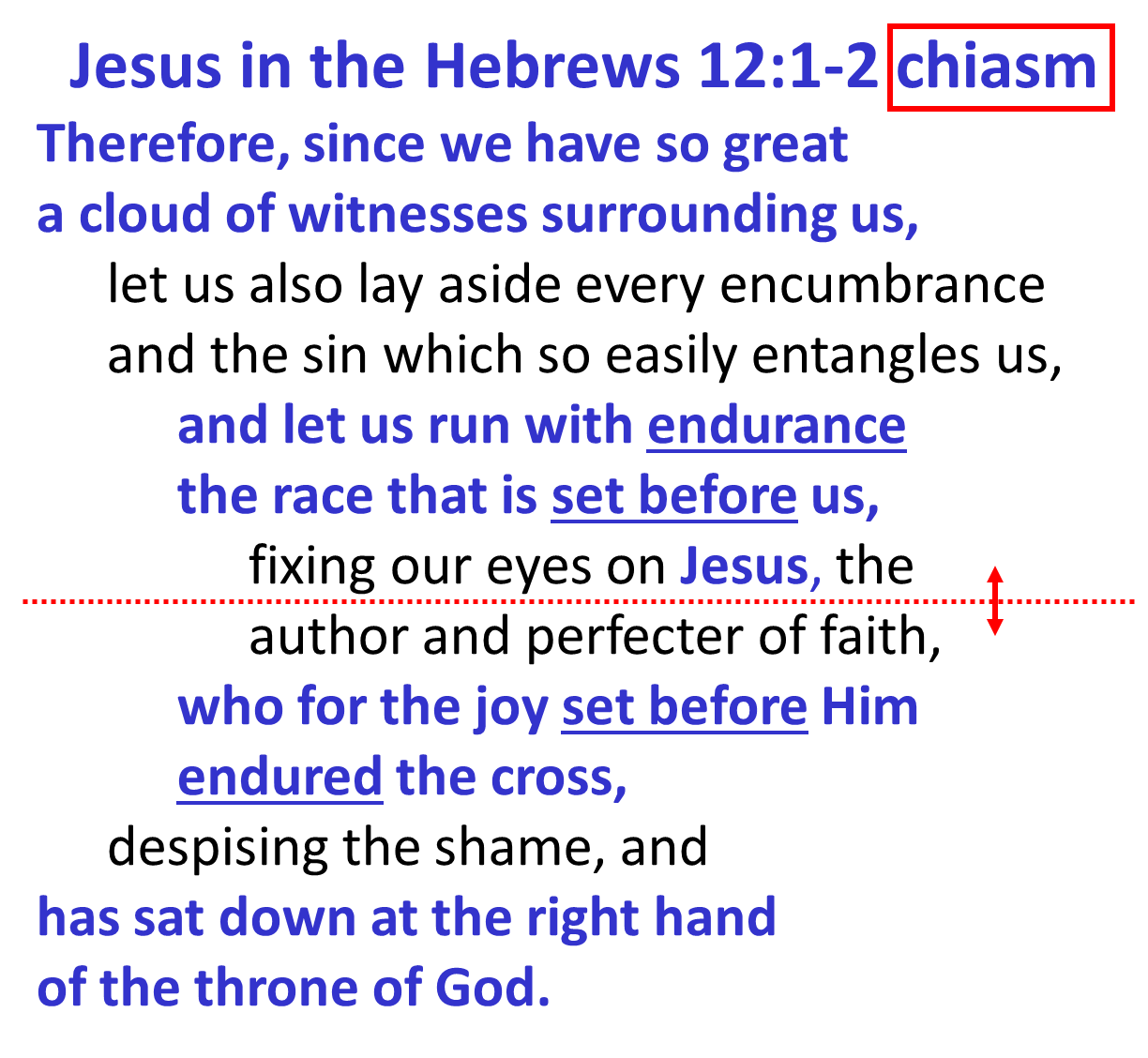 Our race
What we’re called to be doing
What He did & is doing
His race
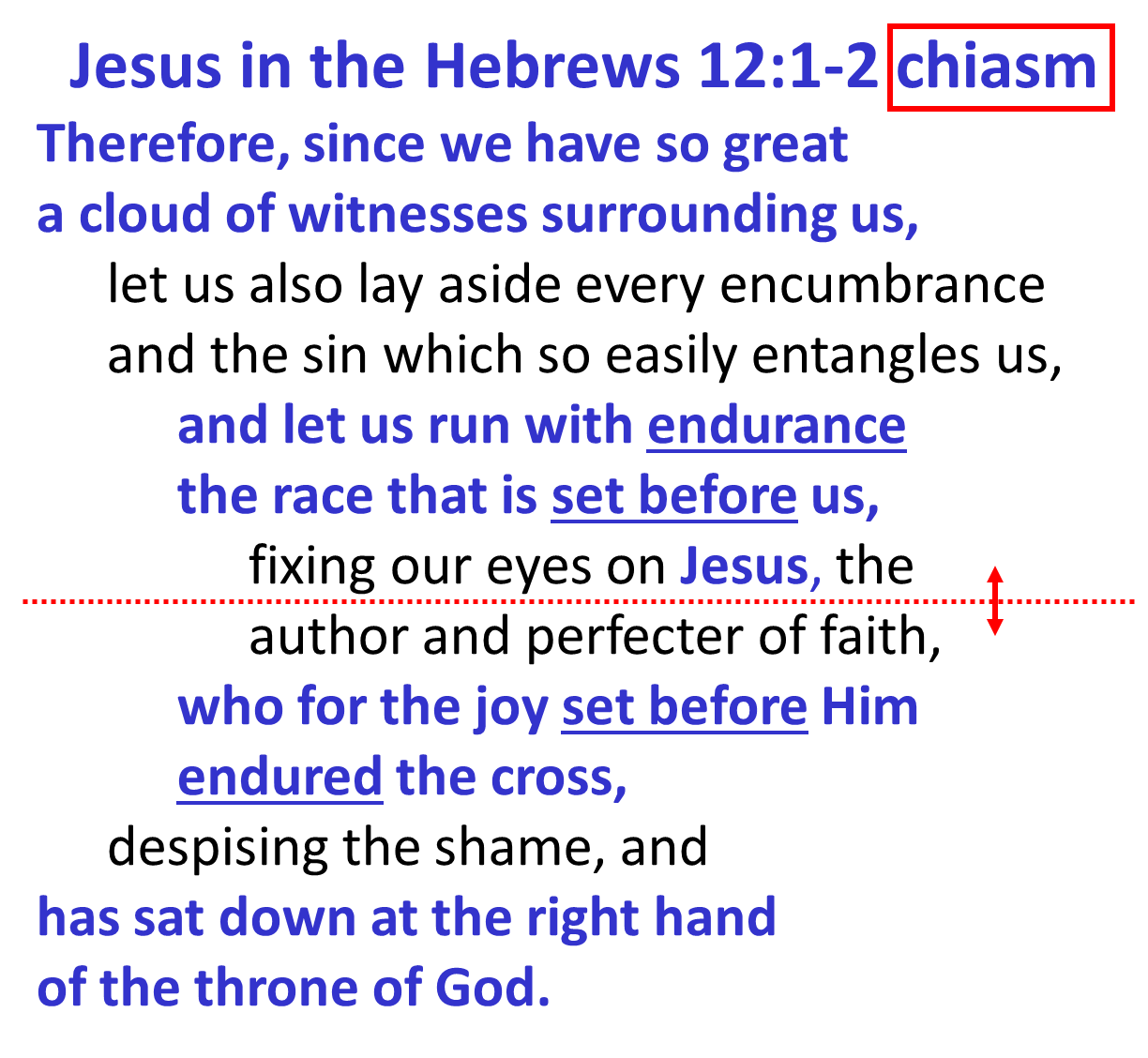 Both actions are in heaven
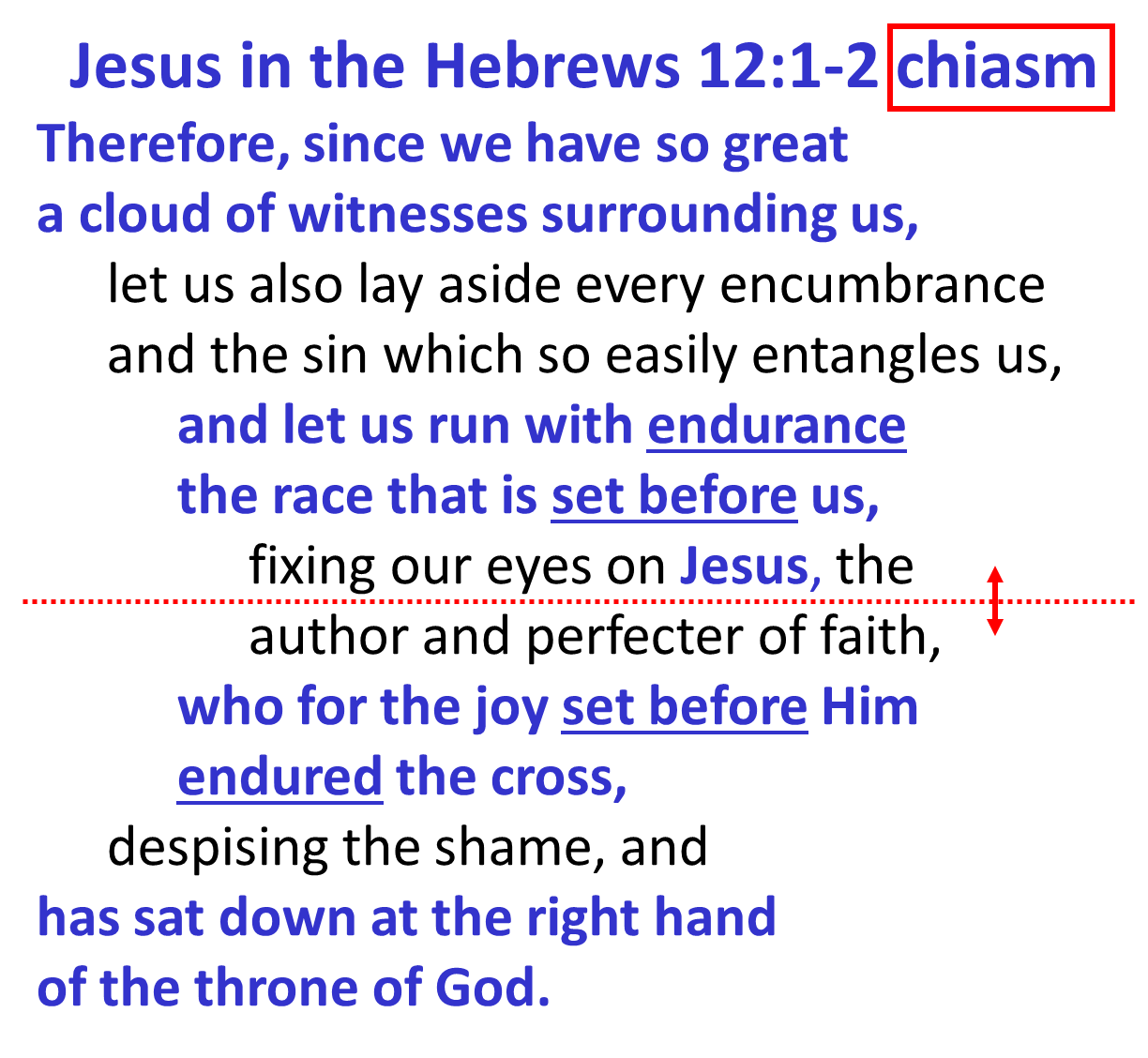 Both lay aside what would limit progress
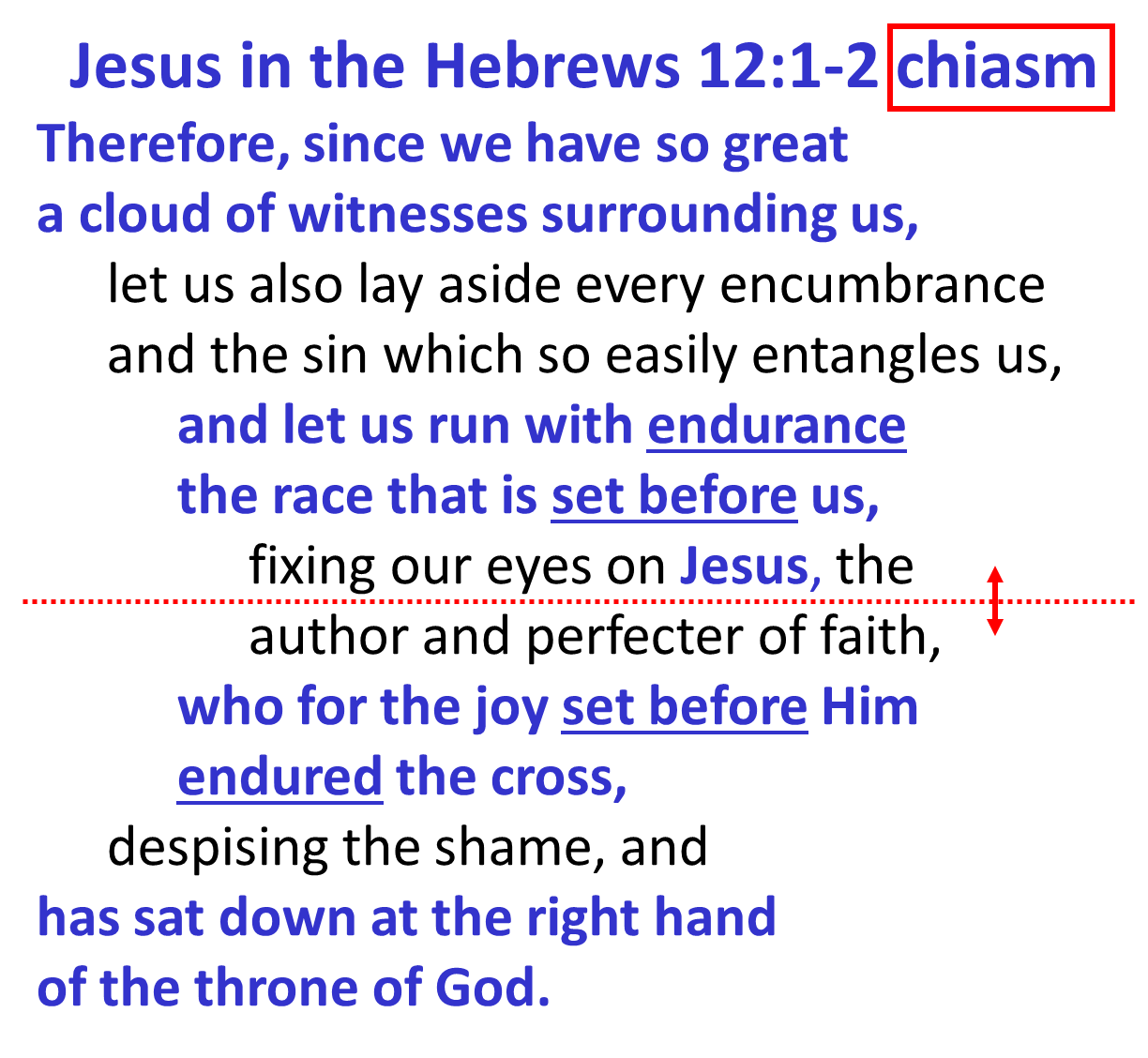 Both endure in what is   set before
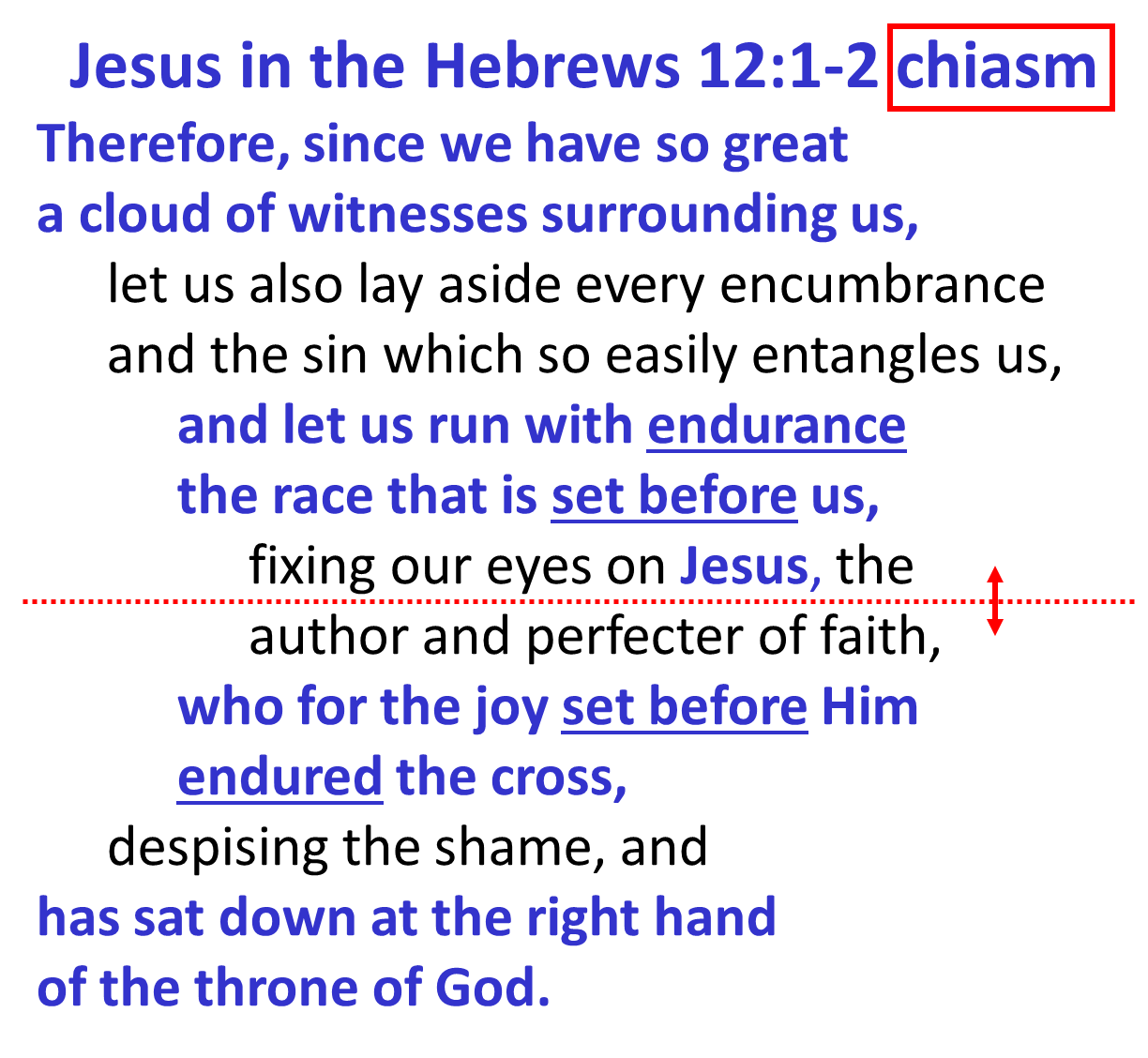 The emphasis & turning point
Jesus, the center of Hebrews 12:1-2
1 Therefore, since we have so great a cloud of witnesses surrounding us, let us also lay aside every encumbrance and the sin which so easily entangles us, and let us run with endurance the race that is set before us, 2 fixing our eyes on
 
Jesus,
 
the author and perfecter of faith, who for the joy set before Him endured the cross, despising the shame, and has sat down at the right hand of the throne of God.
Outline
Preliminary Comments
The Book of Hebrews is Special
Historical Background Information
Functioning Temple in Jerusalem 
Backdrop of Athletic Competition
Chiasitic Pattern
Exposition
Conclusion
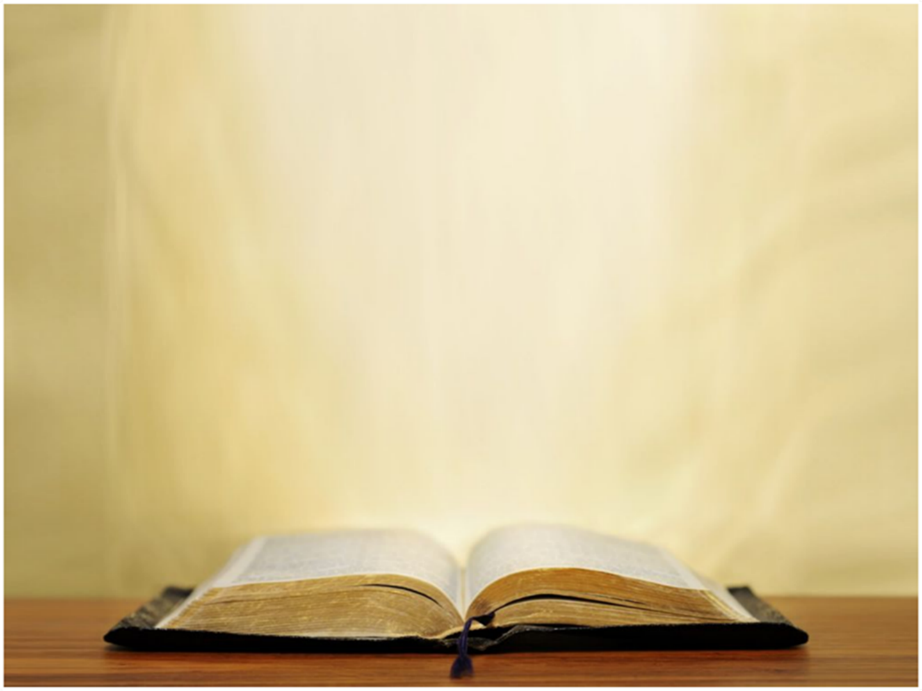 Hebrews 12:1 (NASB95) 
1 Therefore, since we have so great a cloud of witnesses surrounding us, let us also lay aside every encumbrance and the sin which so easily entangles us, and let us run with endurance the race that is set before us, 2 fixing our eyes on Jesus,…
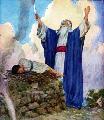 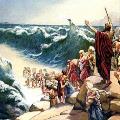 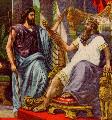 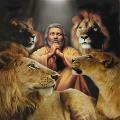 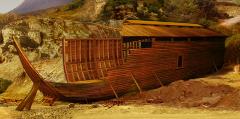 by faith...
[Speaker Notes: Hebrews 12:1 
These words point back to the prior chapter (chapter 11), where the author of Hebrews had given some characteristics of faith, & then listed a series of Old Testament saints, telling what they did & what they endured, ‘by faith’.]
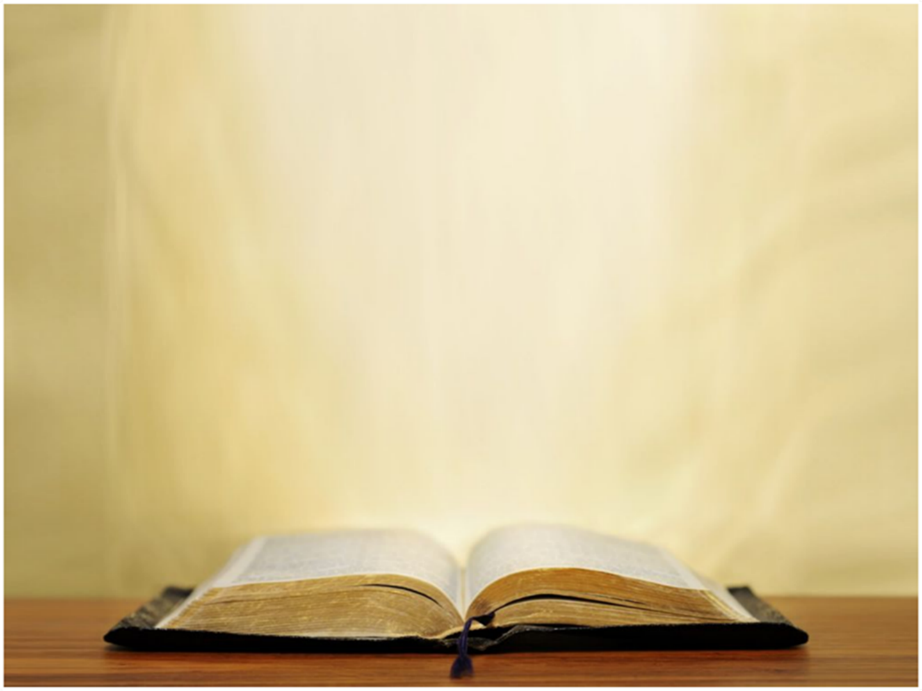 Hebrews 12:1 (NASB95) 
1 Therefore, since we have so great a cloud of witnesses surrounding us, let us also lay aside every encumbrance and the sin which so easily entangles us, and let us run with endurance the race that is set before us, 2 fixing our eyes on Jesus,…
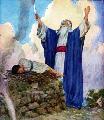 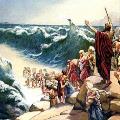 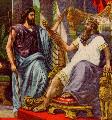 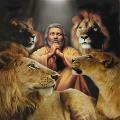 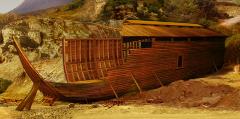 by faith...
[Speaker Notes: Hebrews 12:1]
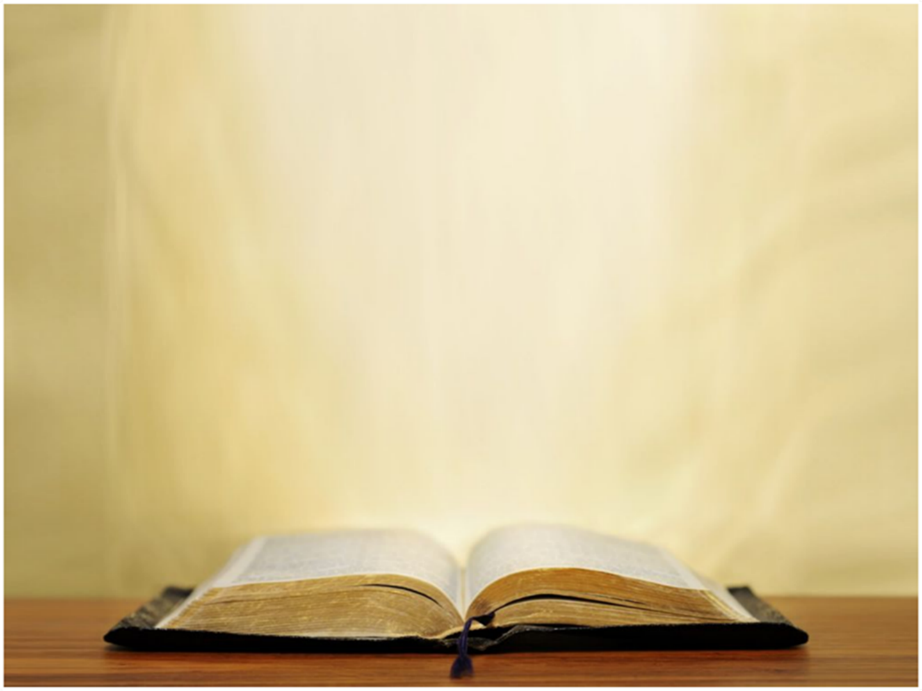 Hebrews 12:1 (NASB95) 
1 Therefore, since we have so great a cloud of witnesses surrounding us, let us also lay aside every encumbrance and the sin which so easily entangles us, and let us run with endurance the race that is set before us, 2 fixing our eyes on Jesus,…
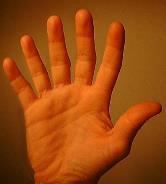 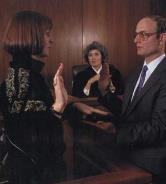 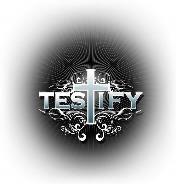 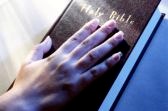 [Speaker Notes: ‘Witnesses’ most often means those who give testimony, often with a legal sense or at least testifying to something considered important.  But the Greek word for witnesses (martus) can also mean ‘martyrs’ (testifying by dying for the truth) or in this context, they are spectators]
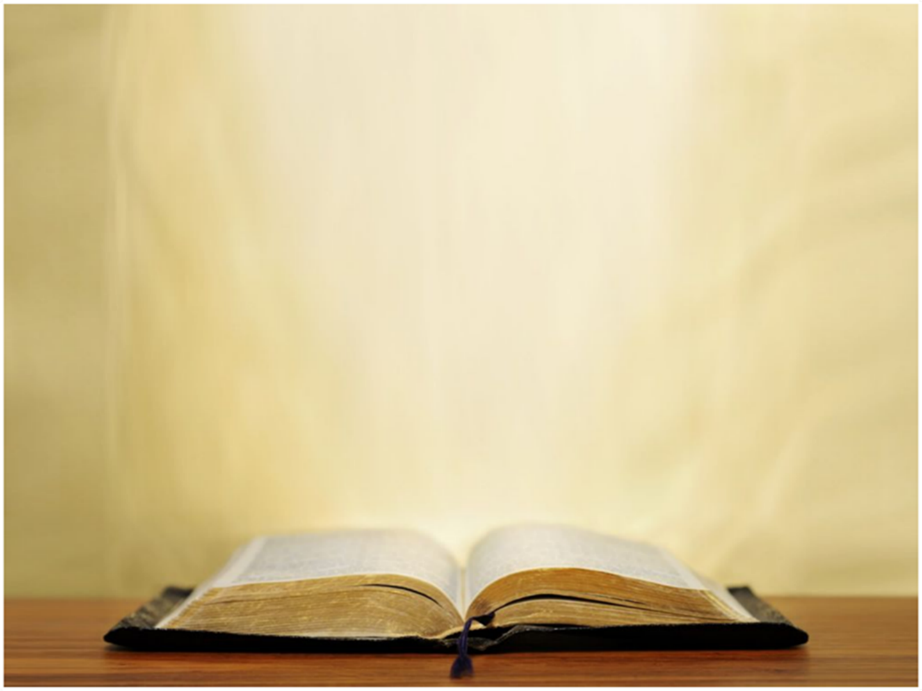 Hebrews 12:1 (NASB95) 
1 Therefore, since we have so great a cloud of witnesses surrounding us, let us also lay aside every encumbrance and the sin which so easily entangles us, and let us run with endurance the race that is set before us, 2 fixing our eyes on Jesus,…
[Speaker Notes: The English ‘let us… lay aside’ is translated from a Greek word that is cast as an invitation & exhortation, calling the believers to lay aside anything which would hinder their ‘athletic’ pursuit of the spiritual goal.  Except for Acts 7:58, all use of this word is for setting aside sin. (cf. Rom. 13:12; Eph. 4:22, 25; Col. 3:8; Jam. 1:21; 1 Peter 2:1)]
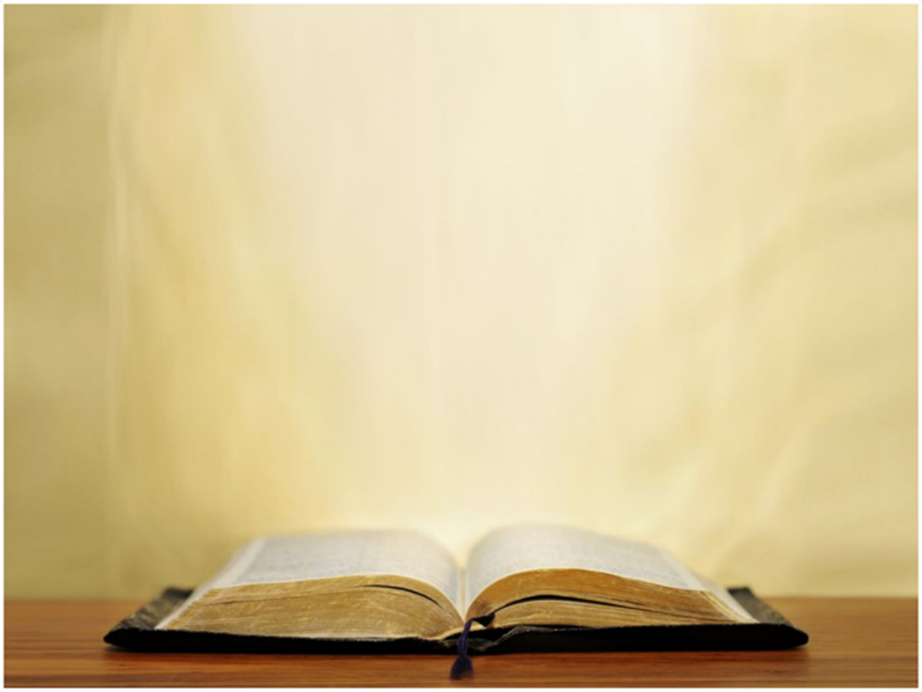 Acts 7:57–58 (NASB95) 
57 But they cried out with a loud voice, and covered their ears and rushed at him with one impulse. 58 When they had driven him out of the city, they began stoning him; and the witnesses laid aside their robes at the feet of a young man named Saul (cf. Rom. 13:12; Eph. 4:22, 25; Col. 3:8; Jam. 1:21; 1 Peter 2:1).
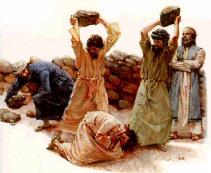 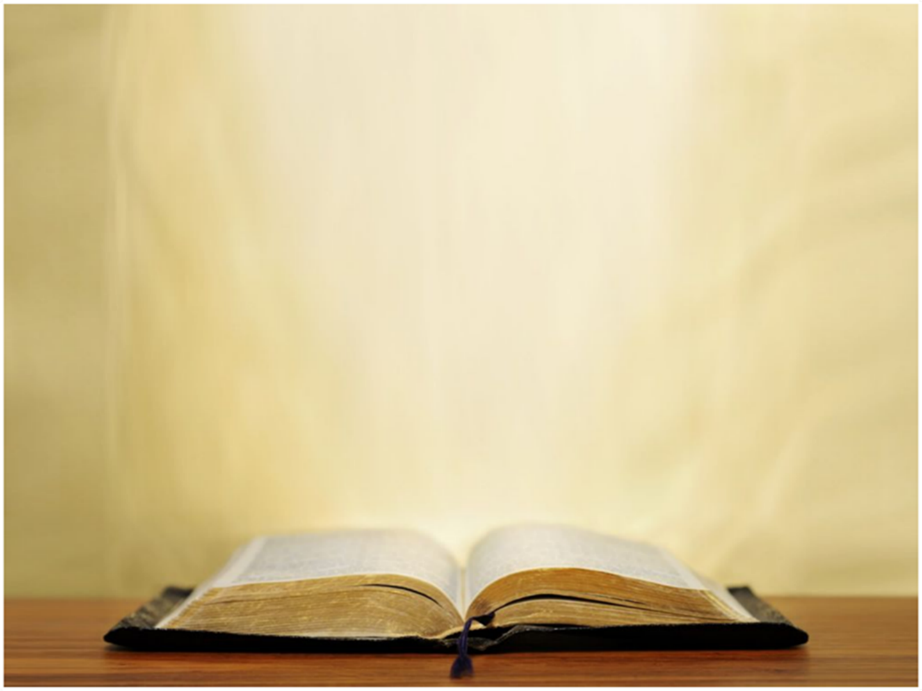 Hebrews 12:1 (NASB95) 
1 Therefore, since we have so great a cloud of witnesses surrounding us, let us also lay aside every encumbrance and the sin which so easily entangles us, and let us run with endurance the race that is set before us, 2 fixing our eyes on Jesus,…
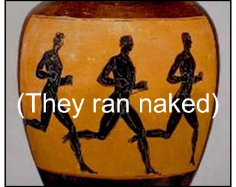 [Speaker Notes: These words call to mind the things that can limit our spiritual progress. Physically, that meant extra body weight & extra clothing – especially loose & lengthy garments.  But in spiritual terms, this means sins that hinder our fellowship with the Lord & anything in the way.]
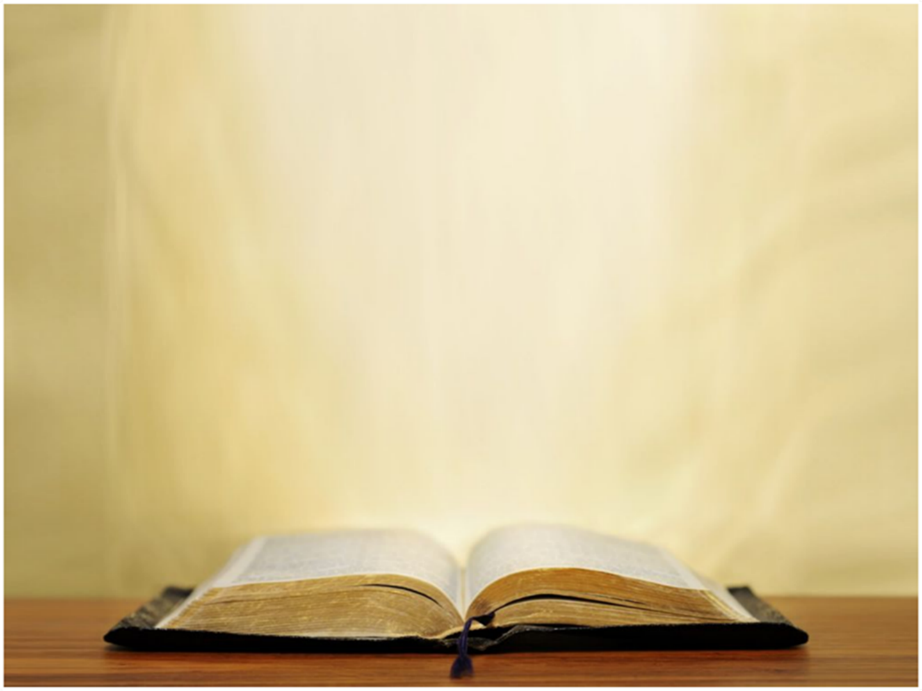 Hebrews 12:1 (NASB95) 
1 Therefore, since we have so great a cloud of witnesses surrounding us, let us also lay aside every encumbrance and the sin which so easily entangles us, and let us run with endurance the race that is set before us, 2 fixing our eyes on Jesus,…
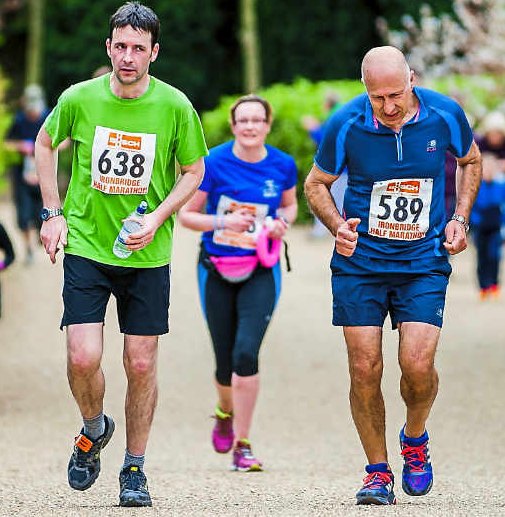 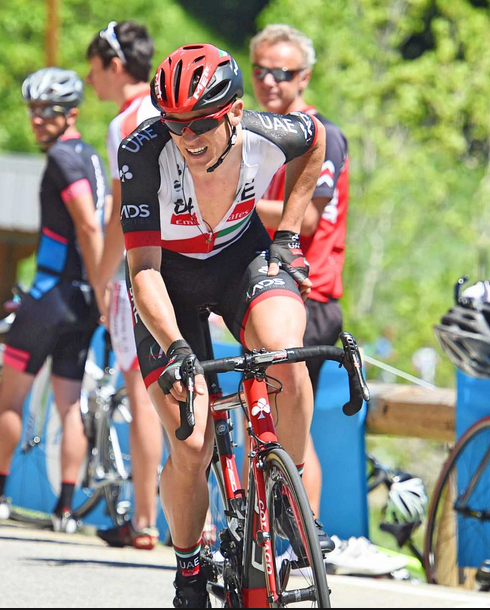 [Speaker Notes: These words picture the daily life of we who believe as a long race, in which our endurance is the critical characteristic in our running the race. The author of Hebrews used the Greek word for ‘set before’ three times (twice here), each time referring to ‘a necessary goal’. (cf. (6:18; 12:1, 2)]
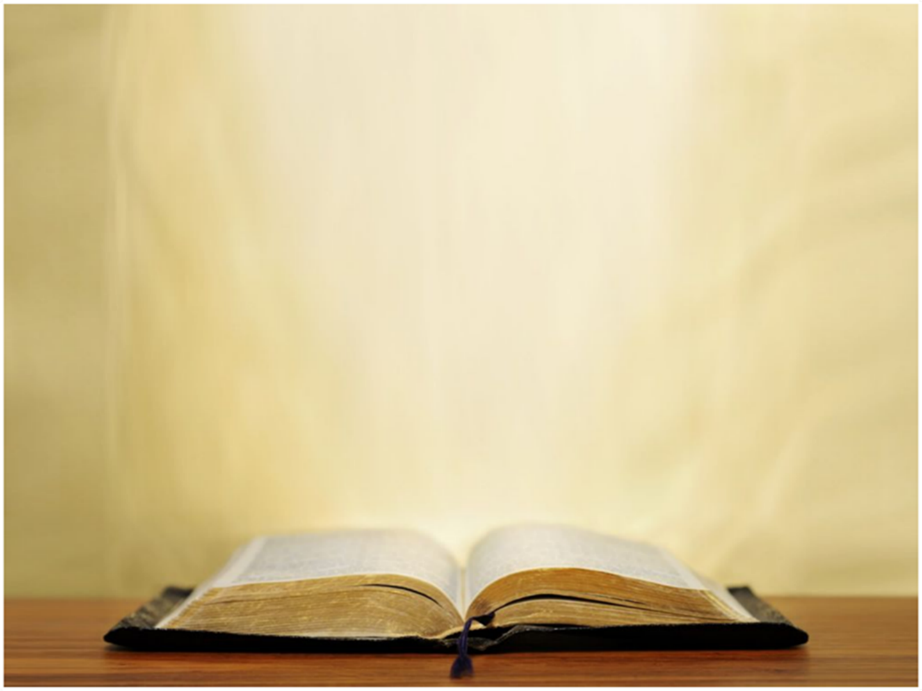 Hebrews 12:1 (NASB95) 
1 Therefore, since we have so great a cloud of witnesses surrounding us, let us also lay aside every encumbrance and the sin which so easily entangles us, and let us run with endurance the race that is set before us, 2 fixing our eyes on Jesus,…
[Speaker Notes: In the athletic tradition & training, the serious competitor would fix his eyes upon the goal, not only physically, but also mentally, focusing upon the goal & also setting aside any mental distraction or competing focus.  Paul likewise presented this picture in Philippians 3:12-14.]
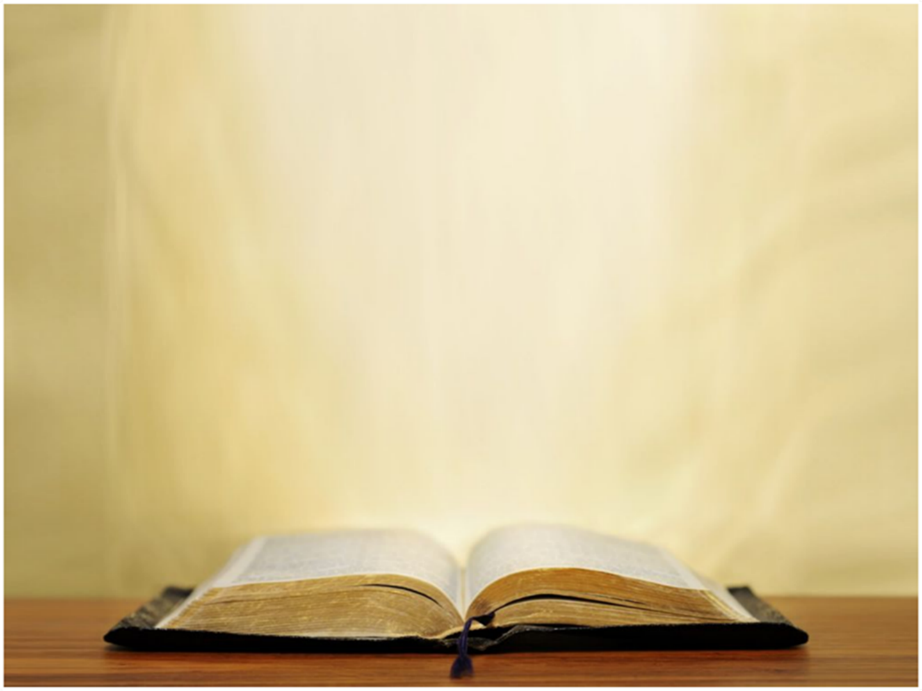 Philippians 3:12-14 (NASB95) 
12 Not that I have already obtained it or have already become perfect, but I press on so that I may lay hold of that for which also I was laid hold of by Christ Jesus. 13 Brethren, I do not regard myself as having laid hold of it yet; but one thing I do: forgetting what lies behind and reaching forward to what lies ahead, 14 I press on toward the goal for the prize of the upward call of God in Christ Jesus.
[Speaker Notes: The goal was the athlete’s visual fixed focus   & the singular mental focus.]
Philippians 3:14a (NASB95) “…toward the goal for the prize…”
The post at the finish was the goal toward which the runner or chariot racer would look, fixing his eye on it (Hebrews 12:2).
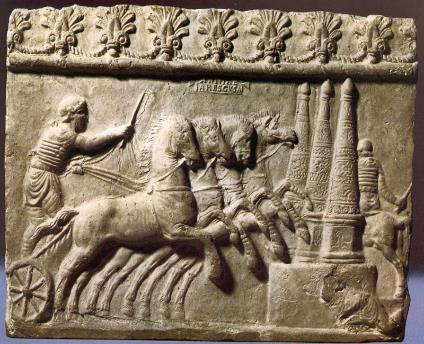 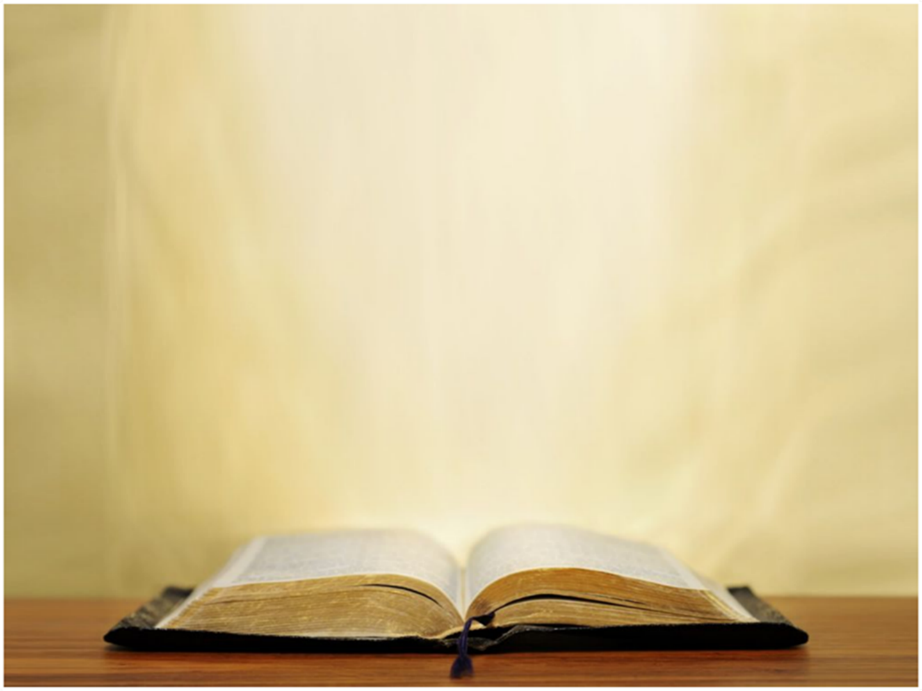 Hebrews 12:1-2a (NASB95) 
1 Therefore, since we have so great a cloud of witnesses surrounding us, let us also lay aside every encumbrance and the sin which so easily entangles us, and let us run with endurance the race that is set before us, 2 fixing our eyes on Jesus,…
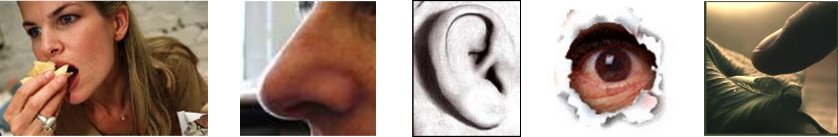 [Speaker Notes: There is another biblical principle that is also behind these words: in the same way that human beings have senses for perceiving   the physical world, we human beings are also equipped with senses for perceiving the spiritual world, but their ability to sense varies.]
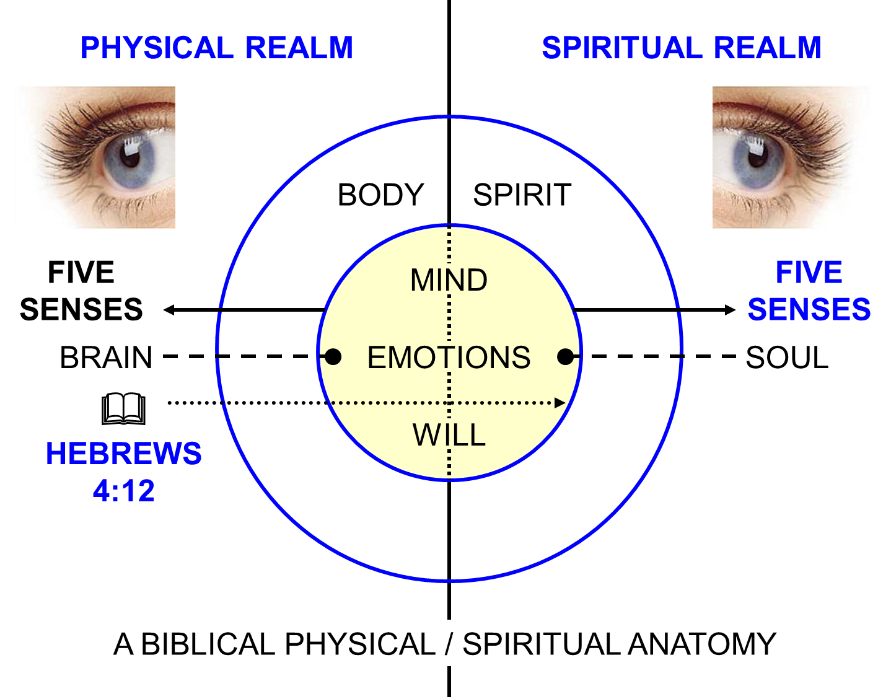 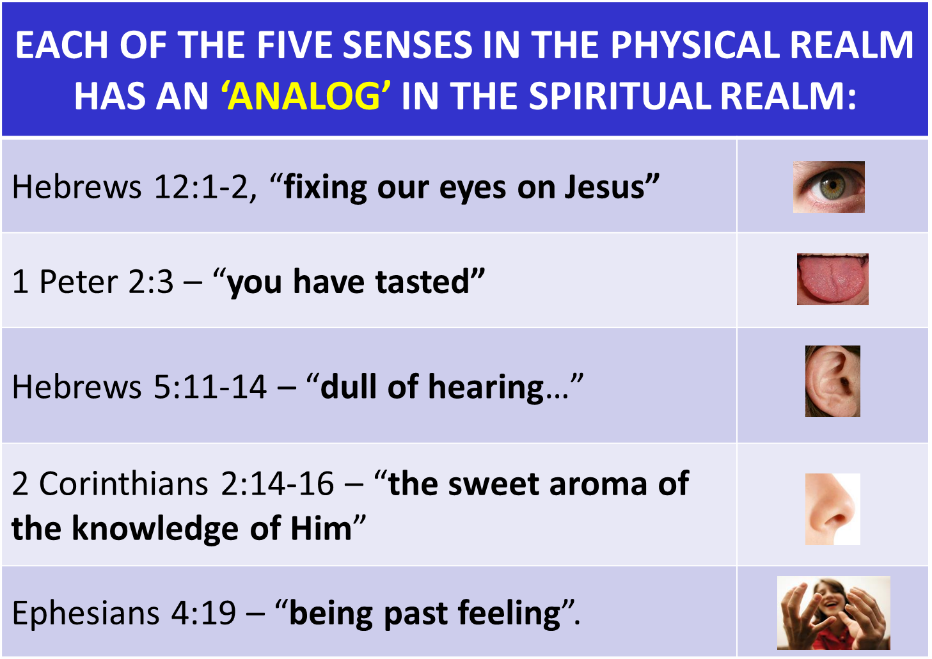 *An analogy explains an idea or thing by comparing it to something that is familiar; a comparison between two things, typically for the purpose of explanation or clarification.
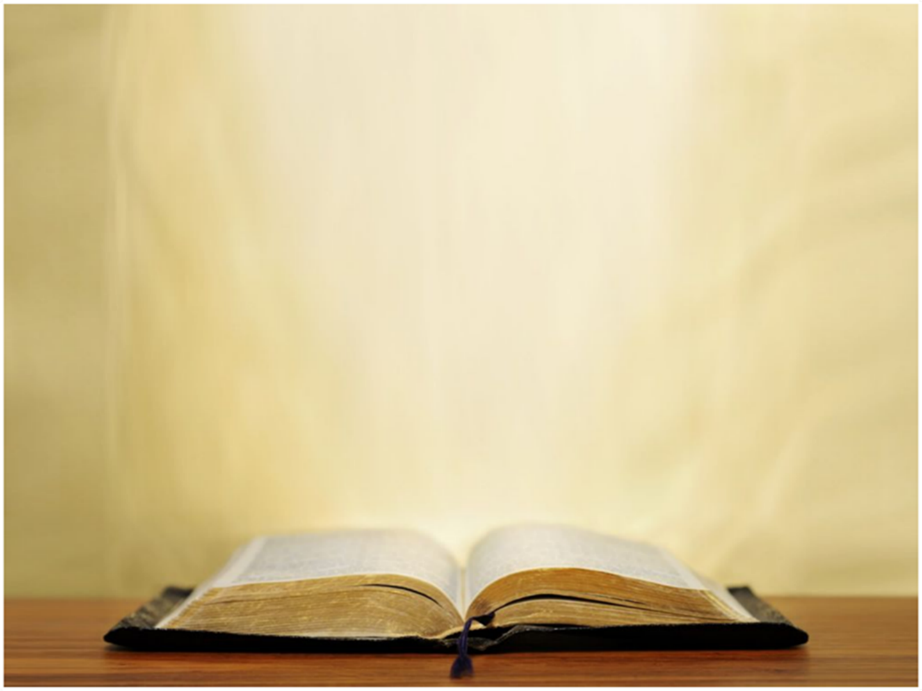 Hebrews 12:1-2a (NASB95) 
1 Therefore, since we have so great a cloud of witnesses surrounding us, let us also lay aside every encumbrance and the sin which so easily entangles us, and let us run with endurance the race that is set before us, 2 fixing our eyes on Jesus,…
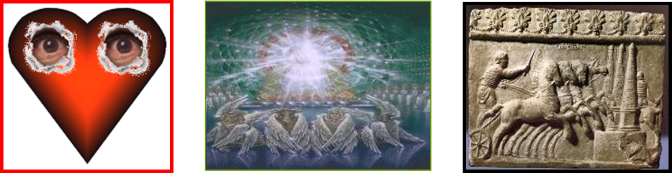 [Speaker Notes: Jesus is not only the one on whom we fix our spiritual focus, with eyes of our heart, but the center point & turning point of this passage.  
Though a great variety of things will happen to us in this life, though a great many things will clamor for our attention, our call is clear: Jesus]
Jesus, the center of Hebrews 12:1-2
1 Therefore, since we have so great a cloud of witnesses surrounding us, let us also lay aside every encumbrance and the sin which so easily entangles us, and let us run with endurance the race that is set before us, 2 fixing our eyes on
 
Jesus,
 
the author and perfecter of faith, who for the joy set before Him endured the cross, despising the shame, and has sat down at the right hand of the throne of God.
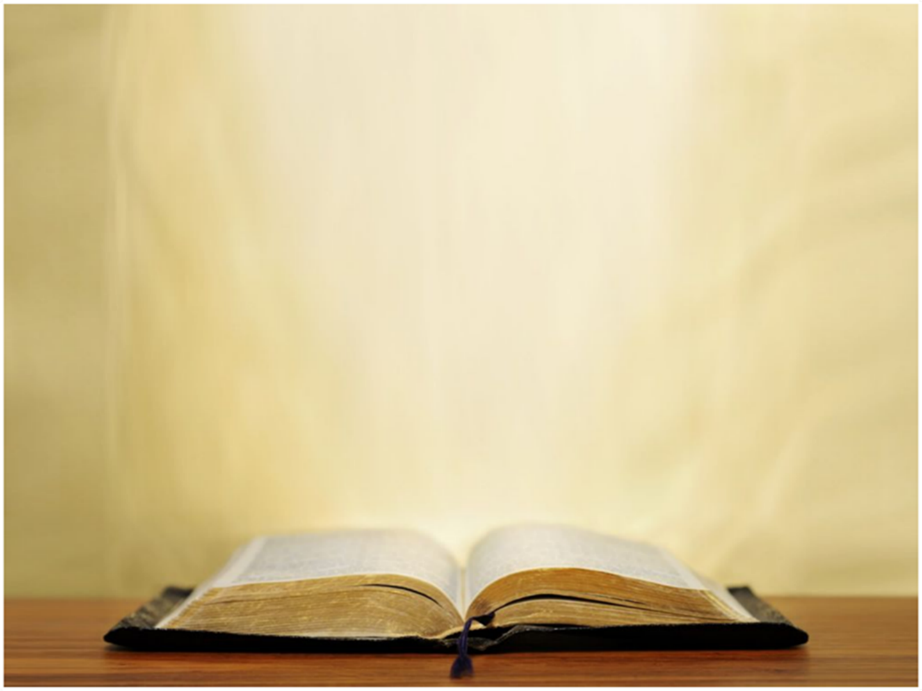 Hebrews 12:1-2 (NASB95) 
1 Therefore, since we have so great a cloud of witnesses surrounding us, let us also lay aside every encumbrance and the sin which so easily entangles us, and let us run with endurance the race that is set before us, 2 fixing our eyes on Jesus, the author and perfecter of faith, who for the joy set before Him endured the cross, despising the shame, and has sat down at the right hand of the throne of God.
[Speaker Notes: Hebrews 12:2, from the word ‘Jesus’ on

From here, the author of Hebrews turns from the key aspects of our running the spiritual race, ending with fixing our eyes on Jesus, to Jesus Himself: who He is & what He has done & what He is doing. 
As he does so, he pictures Christ as having run a spiritual race as well.]
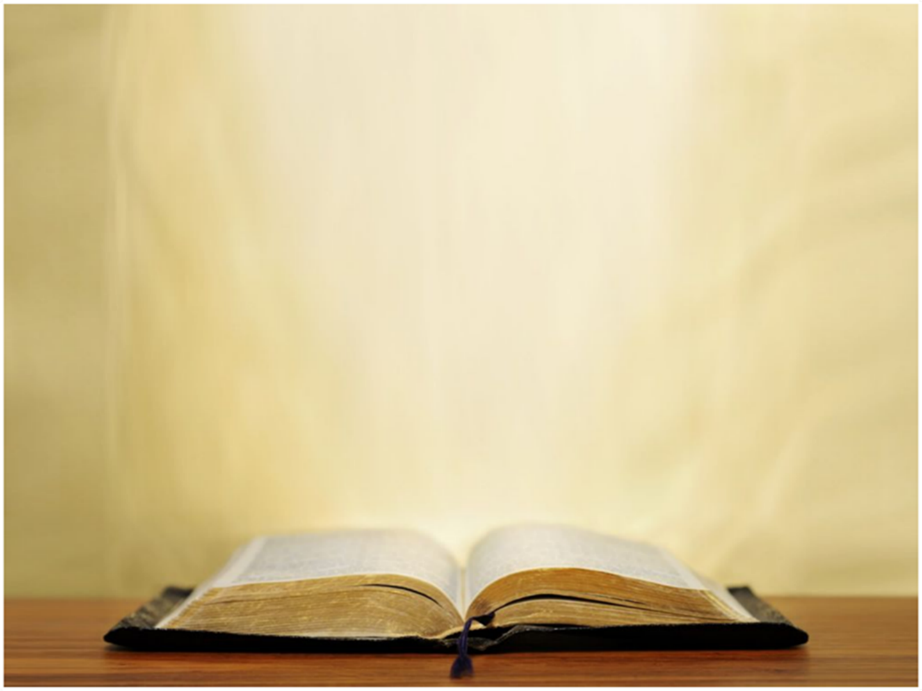 Hebrews 12:2b (NASB95) 
2 …Jesus, the author and perfecter of faith, who for the joy set before Him endured the cross, despising the shame, and has sat down at the right hand of the throne of God.
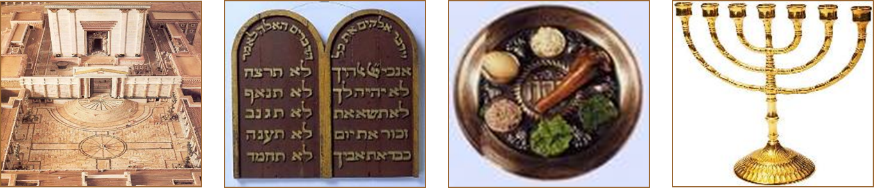 [Speaker Notes: Hebrews 12:2, from the word ‘Jesus’ on
A clear singular answer: Jesus 
To everything in Judaism that was tempting the Jews to slide back into its grasp, the author of Hebrews had a clear, singular answer: Jesus.]
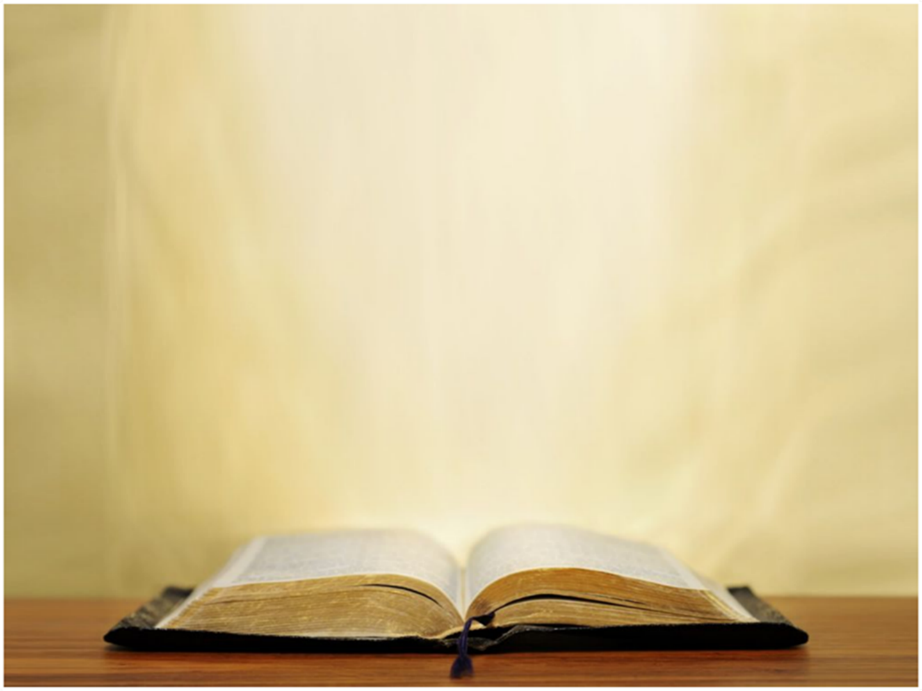 Hebrews 12:2b (NASB95) 
2 …Jesus, the author and perfecter of faith, who for the joy set before Him endured the cross, despising the shame, and has sat down at the right hand of the throne of God.
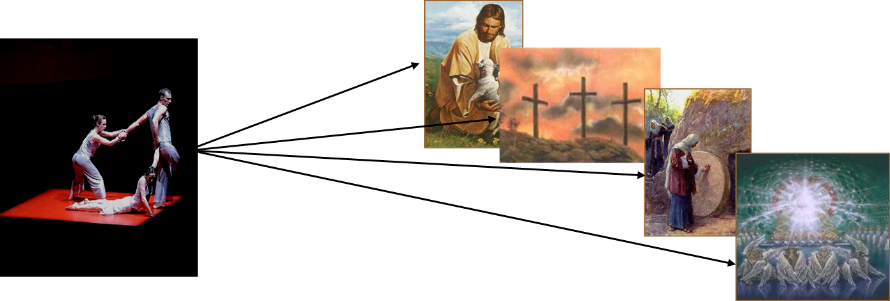 [Speaker Notes: Hebrews 12:2, from the word ‘Jesus’ on
A clear singular answer: Jesus 
To everything in our own past that tempts us to slide back into its grasp, we’ll find the author of Hebrews has a clear, singular answer: Jesus]
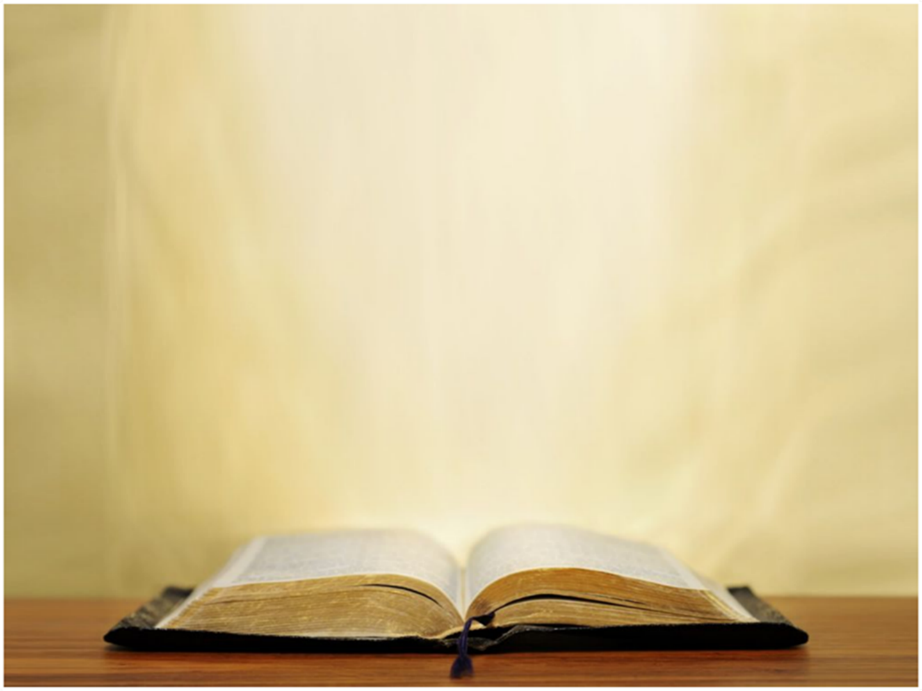 Hebrews 12:2b (NASB95) 
2 …Jesus, the author and perfecter of faith, who for the joy set before Him endured the cross, despising the shame, and has sat down at the right hand of the throne of God.
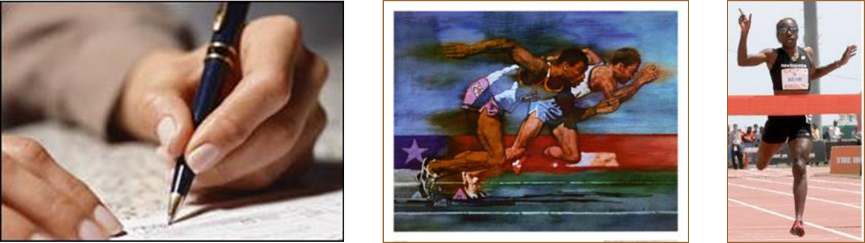 [Speaker Notes: To ‘author’ something is to be its source &  to begin it.  
To perfect something is to bring it to completion, as defined by supreme quality.  
Christ is both of those things.  
He defines how & why we are Christians today & He will define what it will mean for us to be “in Him” when this world’s days are not even a memory.]
About this thing called ‘faith’
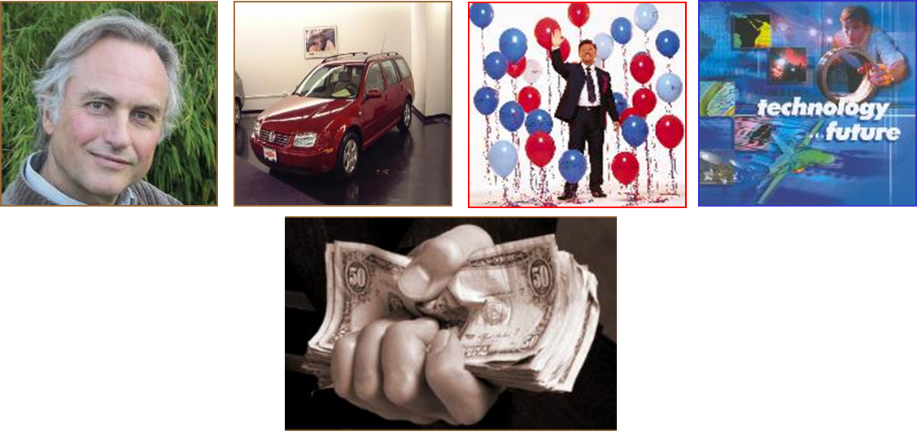 [Speaker Notes: About that thing called ‘faith’ 
By nature, humans are ‘creatures of faith’ – even the very outspoken atheist or agnostic has great faith!
The world will offer us a great many options for ‘things  to put our faith in’.]
About this thing called ‘faith’
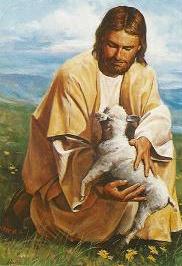 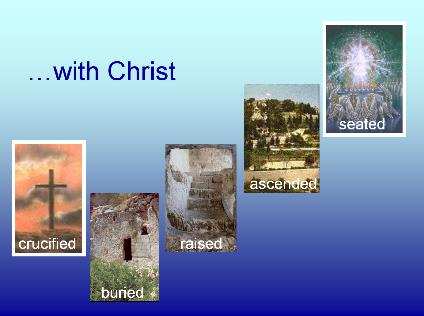 [Speaker Notes: About that thing called ‘faith’ 
But there is only one object of our ultimate faith who is worthy from start to finish: Jesus Christ…the One author & the perfecter of faith, who has finished His race, simply asking that we keep looking at Him.]
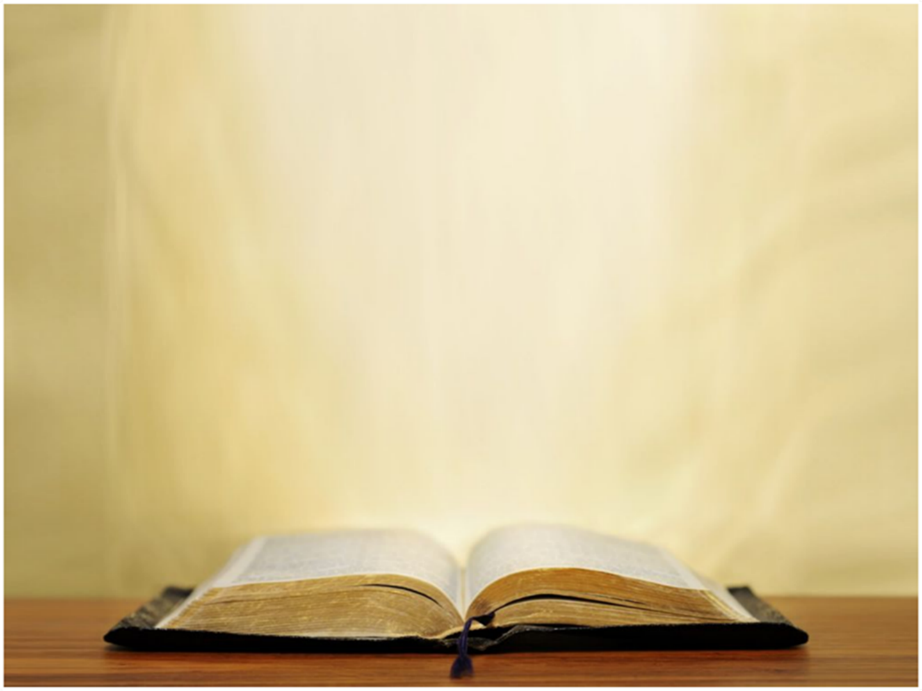 Hebrews 12:2b (NASB95) 
2 …Jesus, the author and perfecter of faith, who for the joy set before Him endured the cross, despising the shame, and has sat down at the right hand of the throne of God.
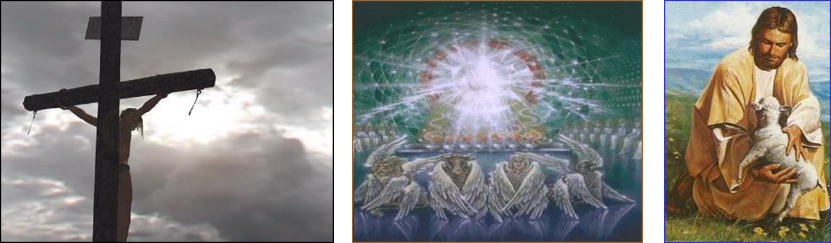 [Speaker Notes: What motivated Jesus to die on the cross for  our sins?  
Was He just the ultimate ‘glutton  for punishment’?  
Was He just pressured into it by God the Father & the Holy Spirit?  
This verse tells us something phenomenal: ‘…for the joy set before Him, He endured the cross…’]
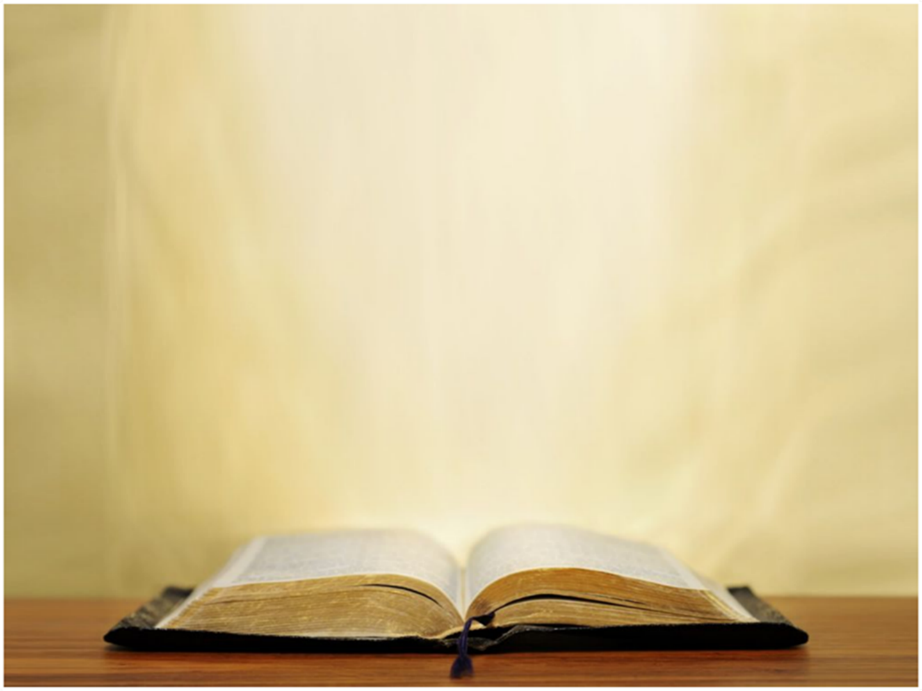 Hebrews 12:2b (NASB95) 
2 …Jesus, the author and perfecter of faith, who for the joy set before Him endured the cross, despising the shame, and has sat down at the right hand of the throne of God.
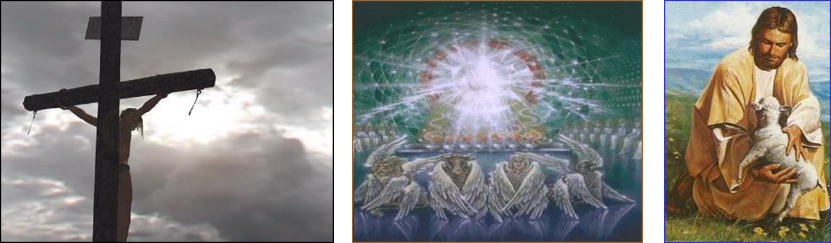 [Speaker Notes: The Greek word here translated as ‘despised’ means, in this context, to so discount the shame of the cross as not worthy of consideration.  Was the cross shameful?]
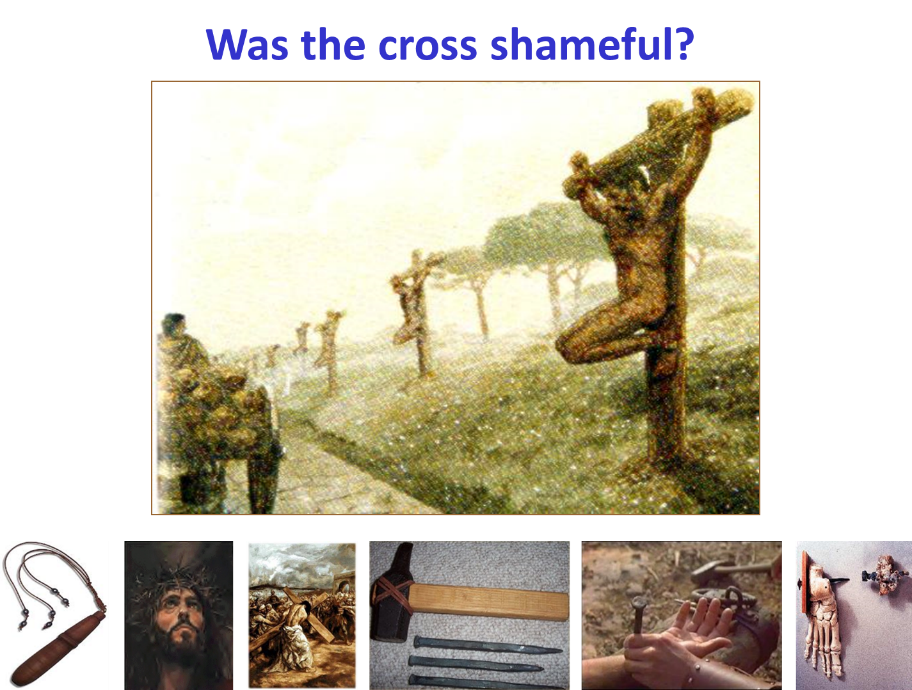 DON'T MESS WITH ROME!
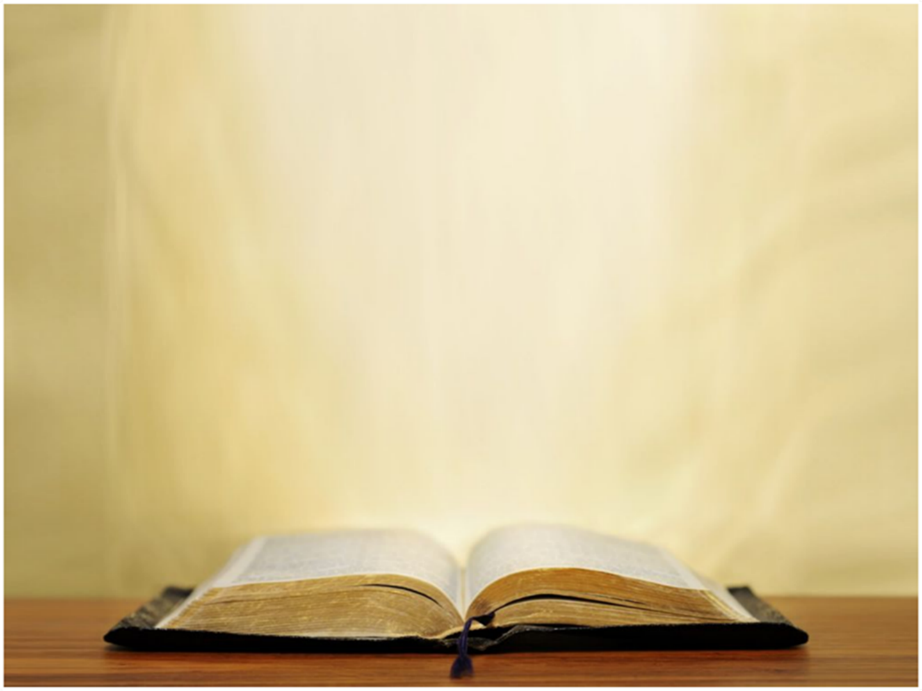 Hebrews 12:2b (NASB95) 
2 …Jesus, the author and perfecter of faith, who for the joy set before Him endured the cross, despising the shame, and has sat down at the right hand of the throne of God. 
Psalm 110:1 (NASB95) 
The Lord says to my Lord: “Sit at My right hand Until I make Your enemies a footstool for Your feet.”
[Speaker Notes: The Greek word translated ‘has sat down’ is in the perfect tense: a completed past action with ongoing results into the future.  
Jesus Christ has taken the seat of authority at the right hand (the hand of power & salvation) of God.  
This message is given in a prophetic & messianic Psalm -110 - the most quoted New Testament passage out of the Old Testament.]
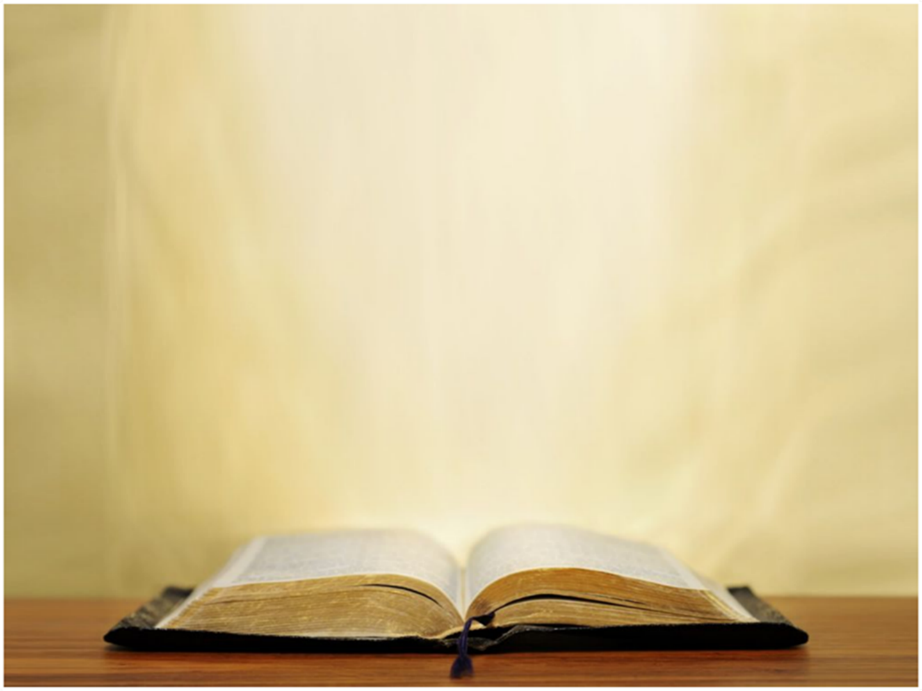 Ephesians 1:3 (NASB95) 
3 Blessed be the God and Father of our Lord Jesus Christ, who has blessed us with every spiritual blessing in the heavenly places in Christ,
[Speaker Notes: That is also the very place where each believer is both blessed & seated with Christ right now! (Eph. 1:3; 2:6)]
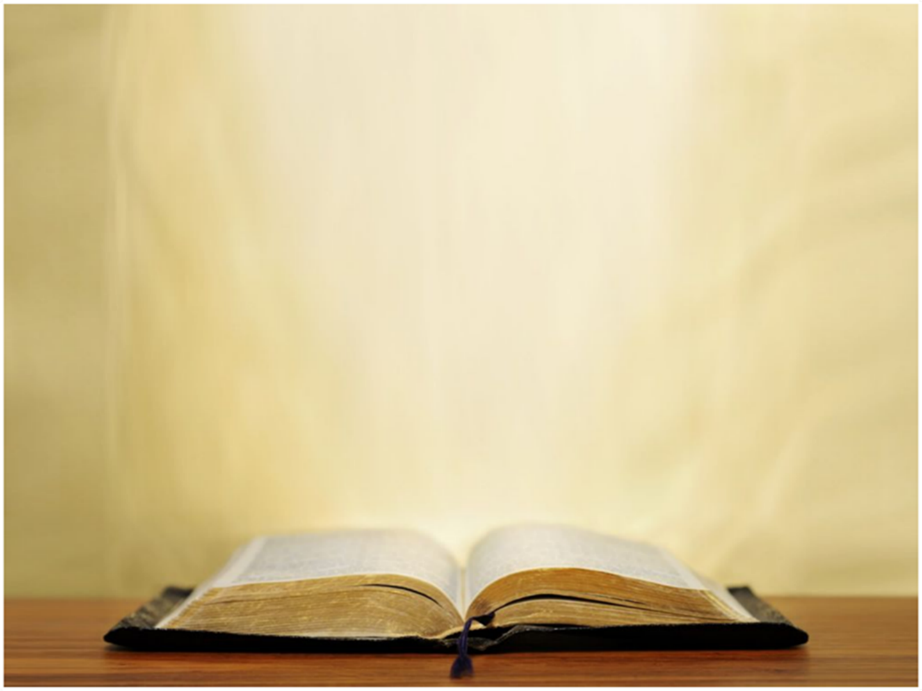 Hebrews 12:2b (NASB95) 
2 …Jesus, the author and perfecter of faith, who for the joy set before Him endured the cross, despising the shame, and has sat down at the right hand of the throne of God.
[Speaker Notes: Hebrews 12:2 says that Christ is already (now) seated there in the heavenlies, which is why we who believe can be seated there with Him!]
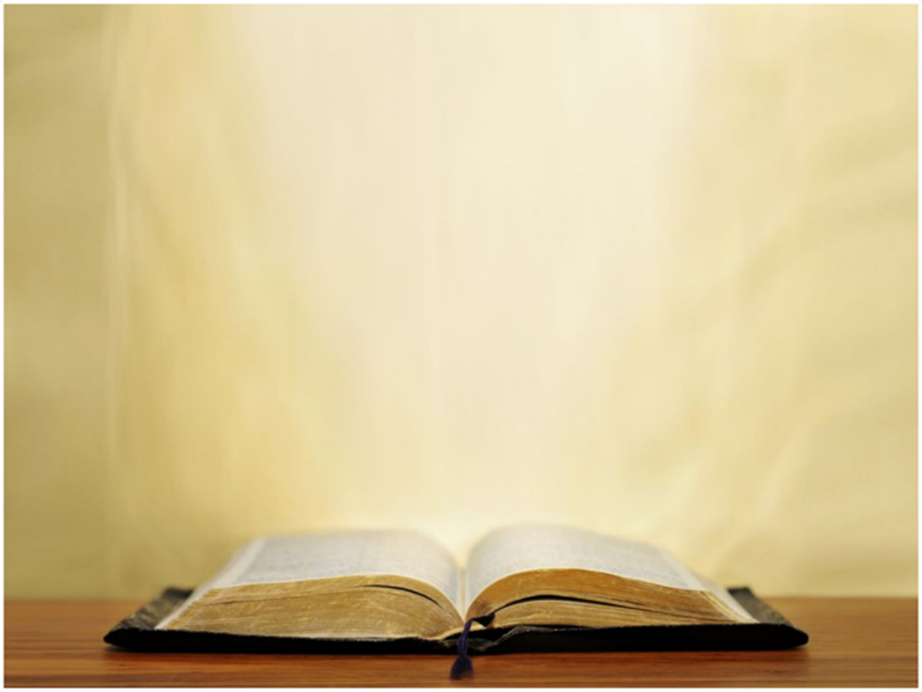 Ephesians 2:4–7 (NASB95) 
4 But God, being rich in mercy, because of His great love with which He loved us, 5 even when we were dead in our transgressions, made us alive together with Christ (by grace you have been saved), 6 and raised us up with Him, and seated us with Him in the heavenly places in Christ Jesus, 7 so that in the ages to come He might show the surpassing riches of His grace in kindness toward us in Christ Jesus.
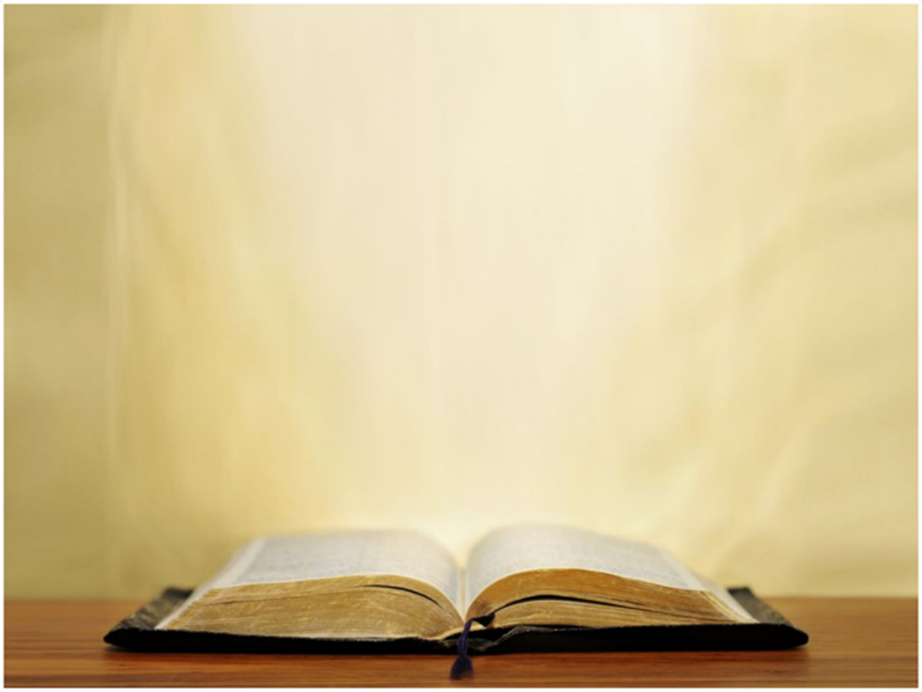 Ephesians 2:4–7 (NASB95) 
4 But God, being rich in mercy, because of His great love with which He loved us, 5 even when we were dead in our transgressions, made us alive together with Christ (by grace you have been saved), 6 and raised us up with Him, and seated us with Him in the heavenly places in Christ Jesus, 7 so that in the ages to come He might show the surpassing riches of His grace in kindness toward us in Christ Jesus.
[Speaker Notes: What is the reason that you have been seated with Christ in the heavenlies, where you are ‘in Christ’?  
What purpose could there be in it?]
Outline
Preliminary Comments
The Book of Hebrews is Special
Historical Background Information
Functioning Temple in Jerusalem 
Backdrop of Athletic Competition
Chiasitic Pattern
Exposition
Conclusion
CONCLUSION
FIXING OUR EYES ON JESUS
Fixing our eyes on Jesus, by beholding Him though God’s written word and so being changed  from glory to glory (2 Corinthians 3:18).
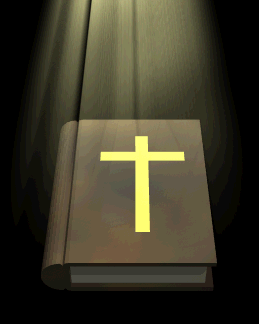 FIXING OUR EYES ON JESUS
Fixing our eyes on Jesus, the one whose glory John and the apostles saw and through whose eyes we still behold Him (John 1:14).
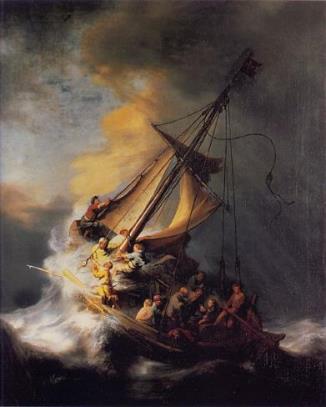 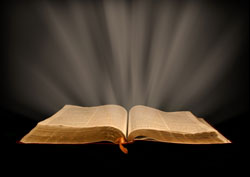 FIXING OUR EYES ON JESUS
Fixing our eyes on Jesus, for the very purpose of fellowship – with each other, with the Father and with Him, and that our joy in Him may be full (1 John 1:1-4).
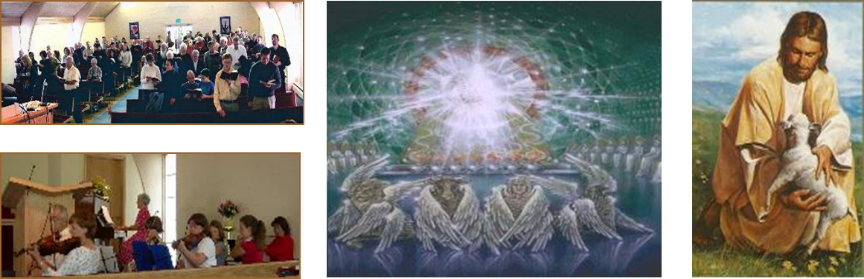 FIXING OUR EYES ON JESUS
Fixing the eyes  of our hearts on Jesus, laying aside every hindrance, knowing that He is already seated and we are seated with Him in the heavenlies (Heb. 12:1-2).
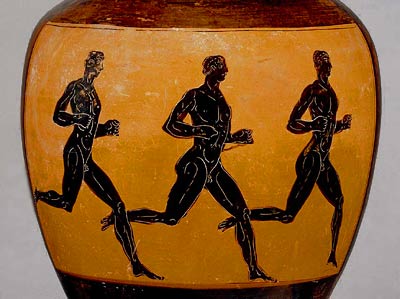 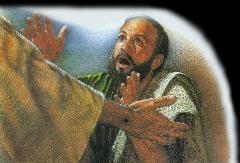 Laying aside every encumbrance
FIXING OUR EYES ON JESUS
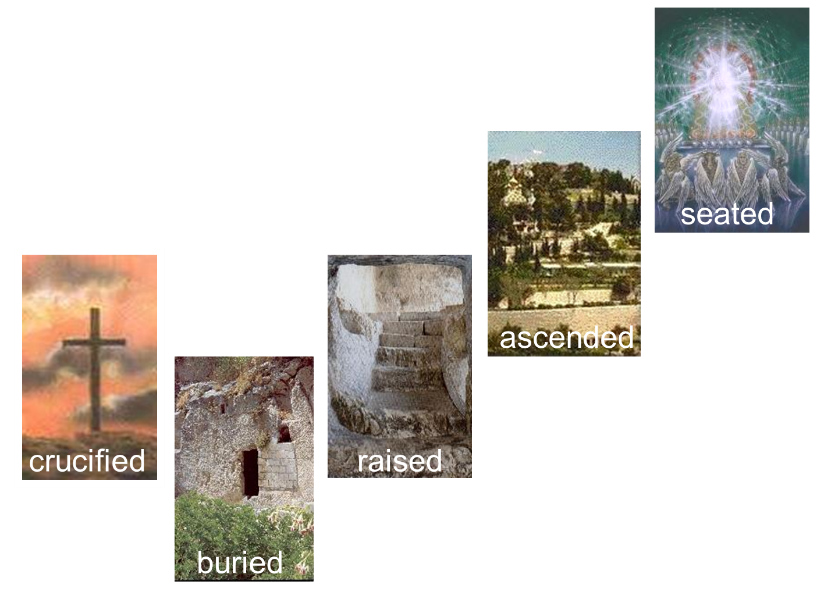 Who for the joy  set before Him endured the cross…and has sat down…
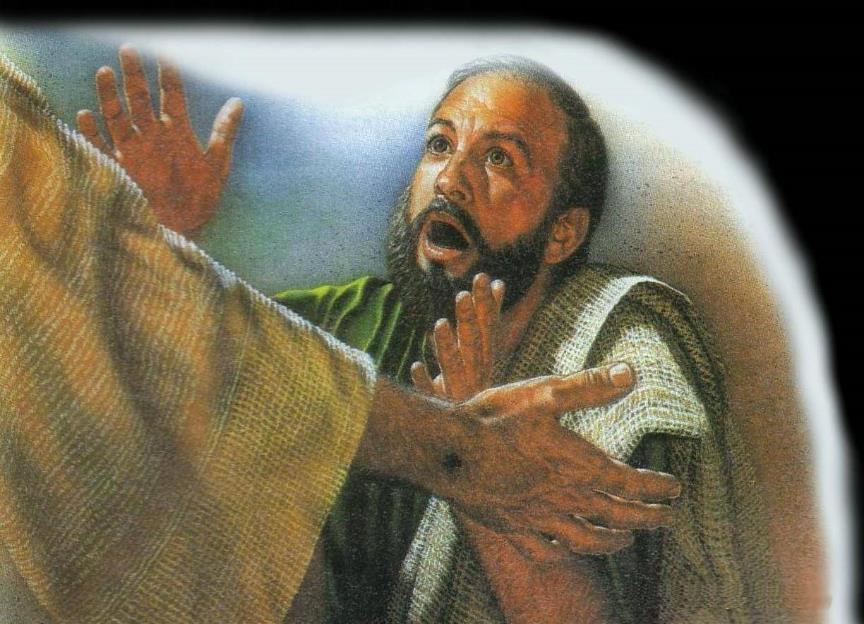 We are called to behold the living word of God through the written word of God, until the day  that we behold Him face to face (1 John 3:2).